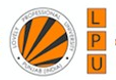 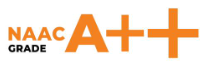 WELCOME  
TO 
LPU ONLINE FRESHMEN  INDUCTION
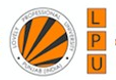 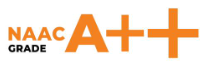 Lovely Professional University is a Private University established through the enactment of ‘The Lovely Professional University Act, 2005’ (Punjab Act No. 25 of 2005) by the State Legislature of Government of Punjab vide Notification No. 38-Leg./2005

Recognized by UGC under Section 2(f) of UGC Act 1956 vide Notification No. F.9-10/2006 (CPP-1) and also recognized by the concerned statutory bodies set up, in relevant diverse fields of higher education, by the Government of India such as NCTE, PCI, COA and BCI

Offers Programmes in various disciplines at Diploma, Undergraduate, Postgraduate, and Doctoral levels

Member of the Association of Indian Universities (AIU) 

Member of prestigious international bodies including the Association of Commonwealth Universities and Accreditation Council for Business Schools & Programs
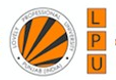 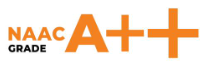 LEADERSHIP
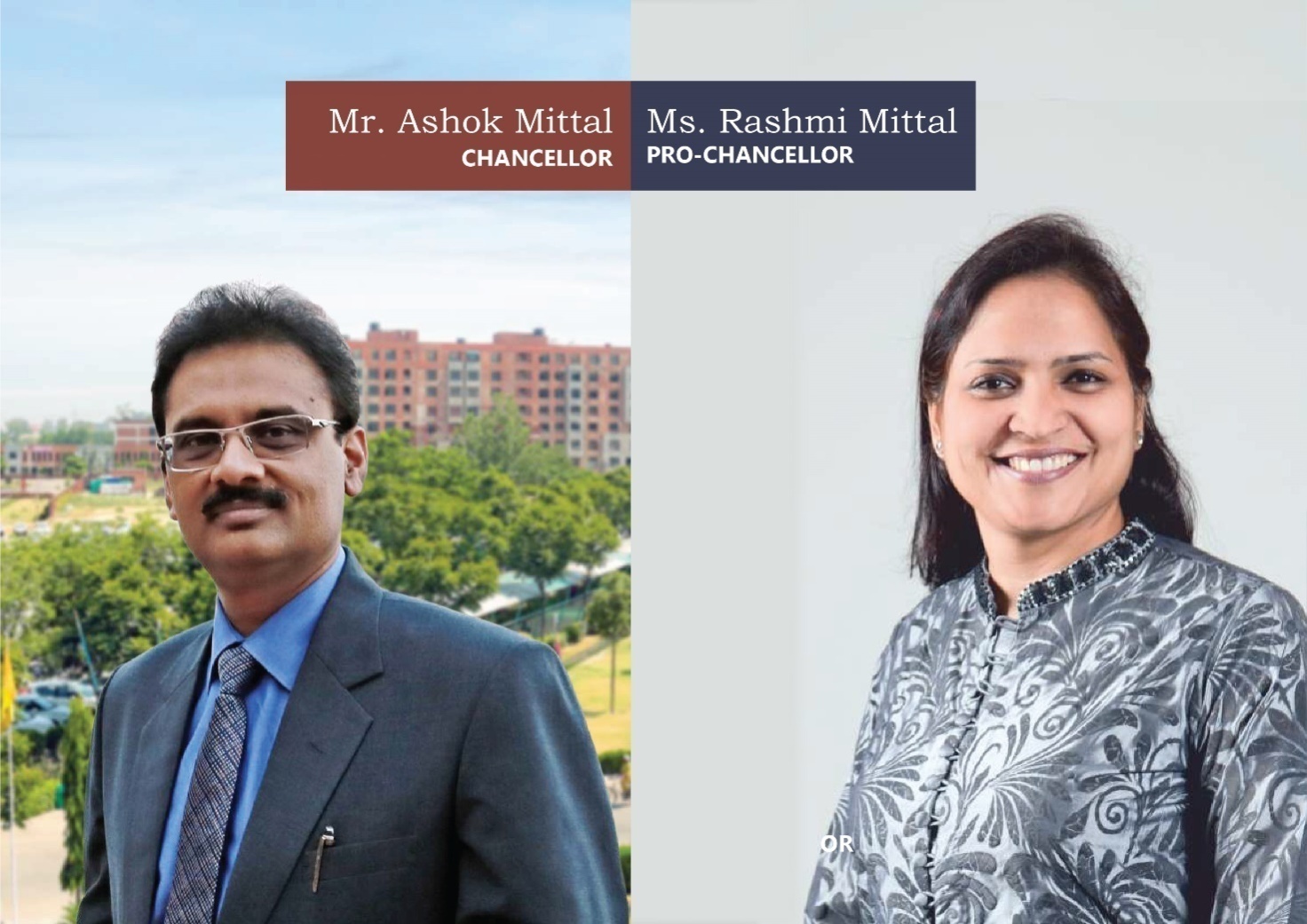 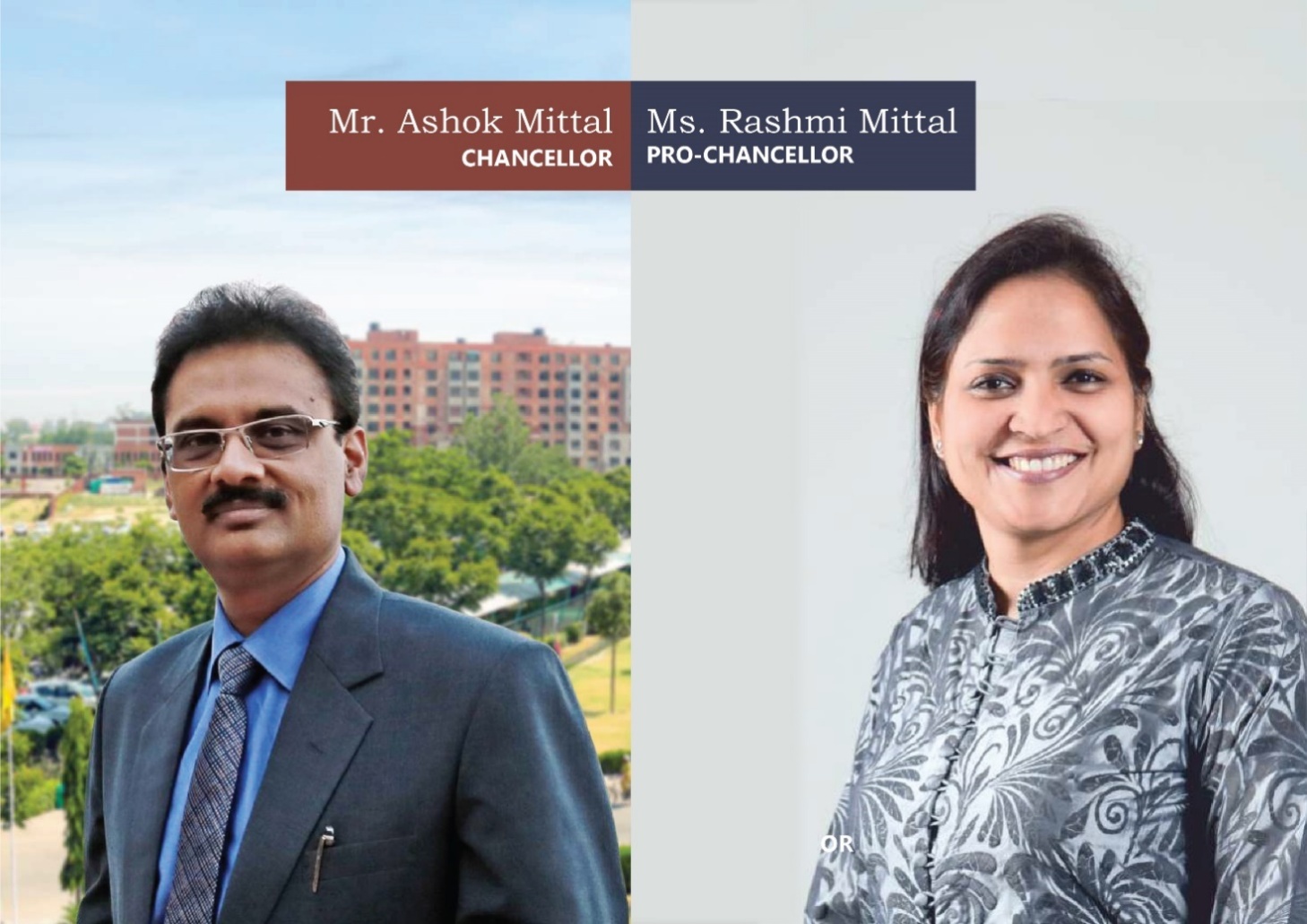 Ms. Rashmi Mittal 
PRO-CHANCELLOR
Dr. Ashok K. Mittal 
CHANCELLOR
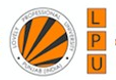 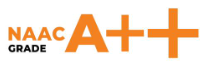 Rankings & Awards
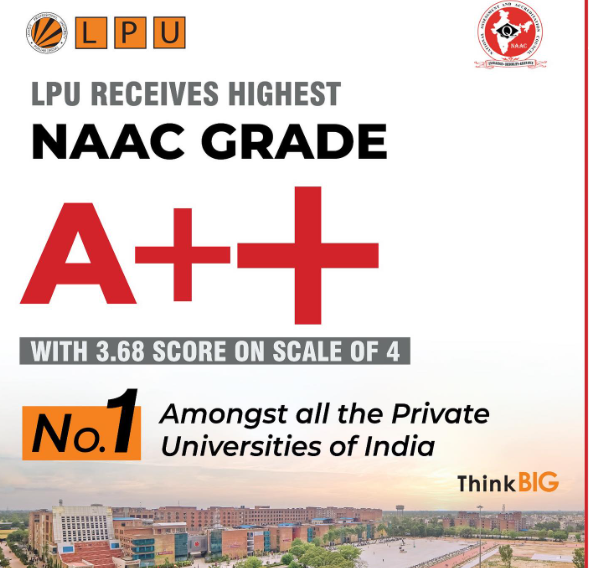 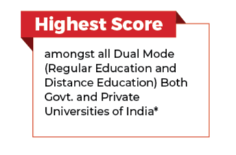 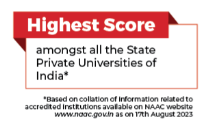 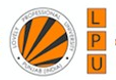 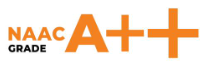 Rankings & Awards
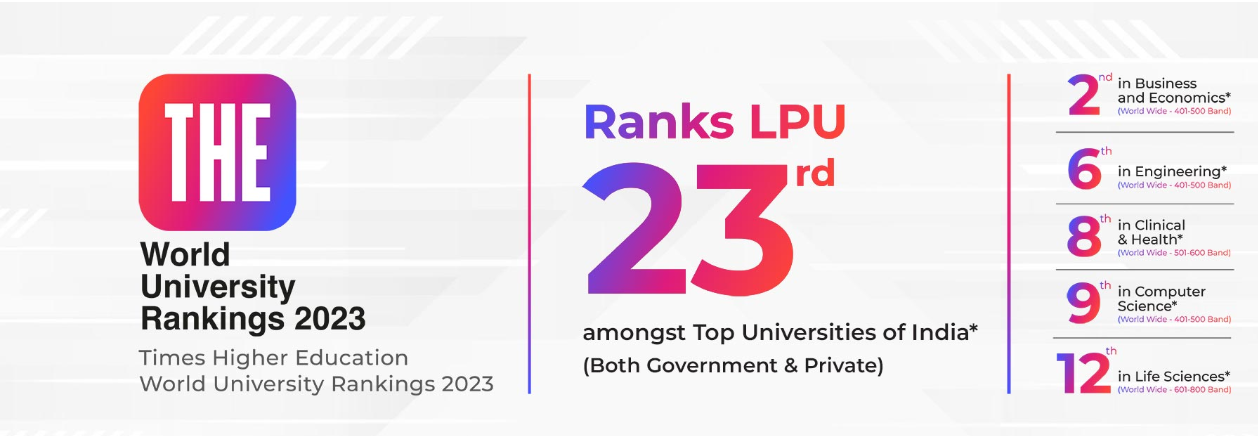 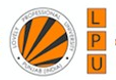 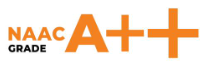 Rankings & Awards
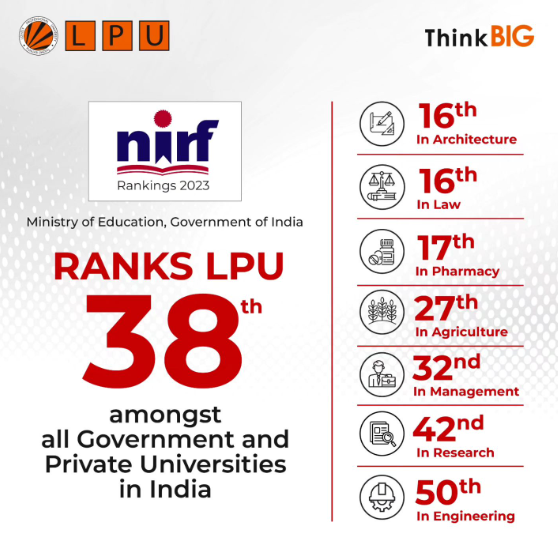 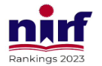 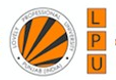 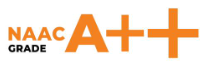 Infrastructure
Creation that Redefines groundwork  with the latest Technology and Innovation
Based on the nature of their study programme, LPU Regular, Distance and Online Learners have equal access to various infrastructural and other facilities of the University.
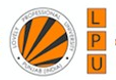 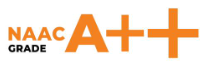 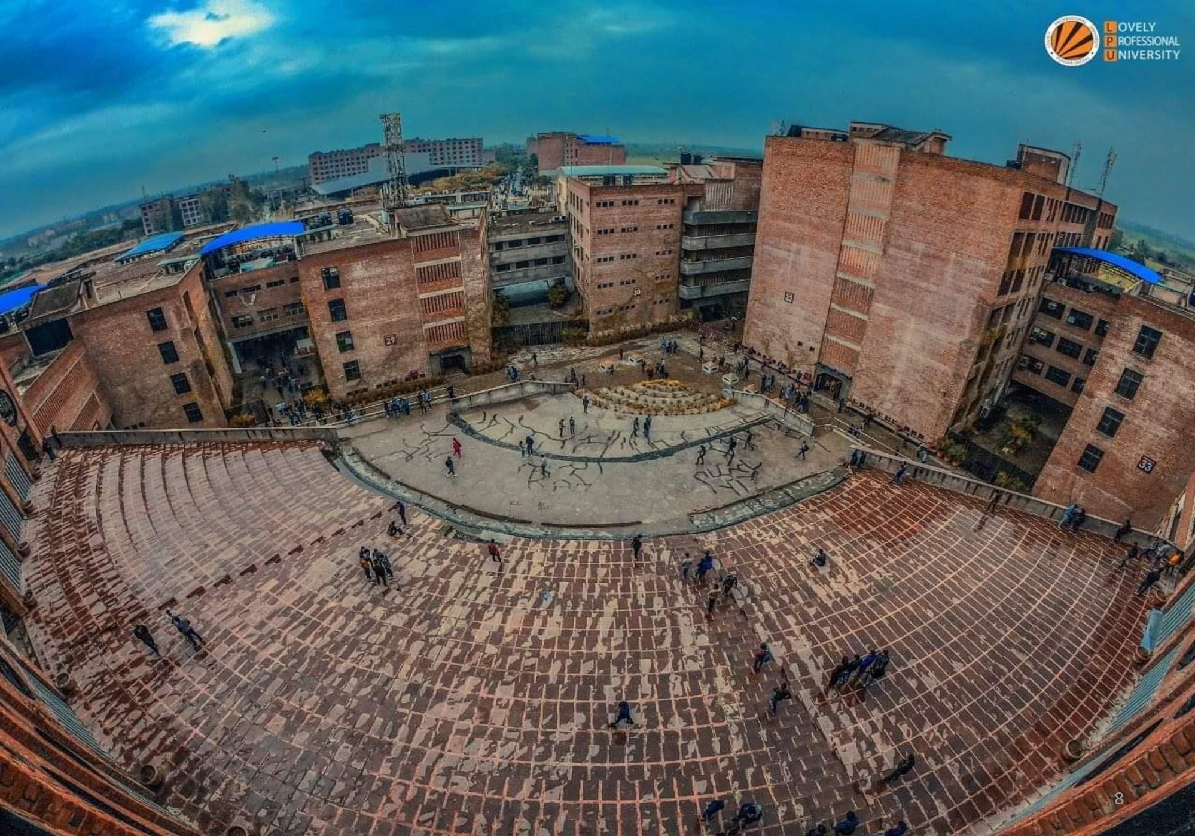 LPU, where  Architecture is  frozen music
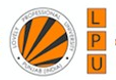 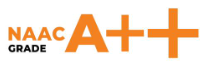 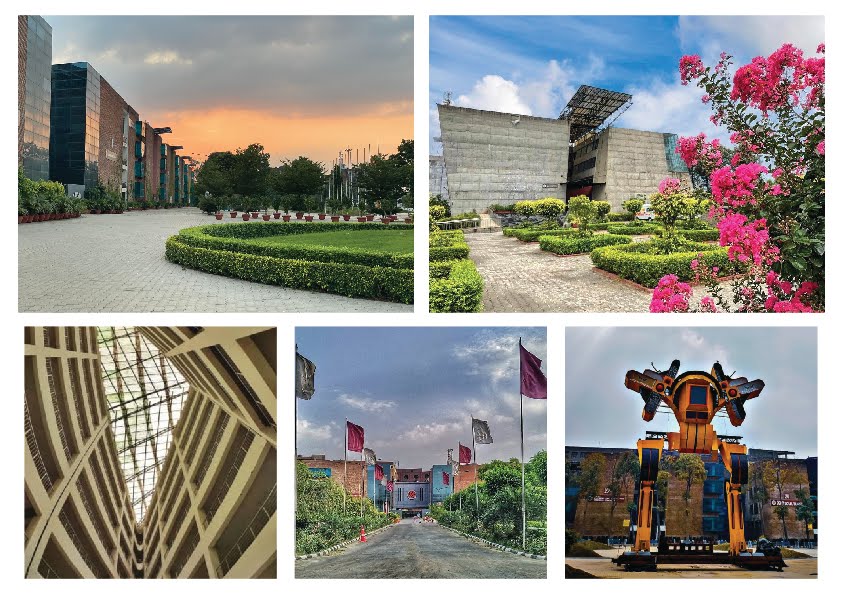 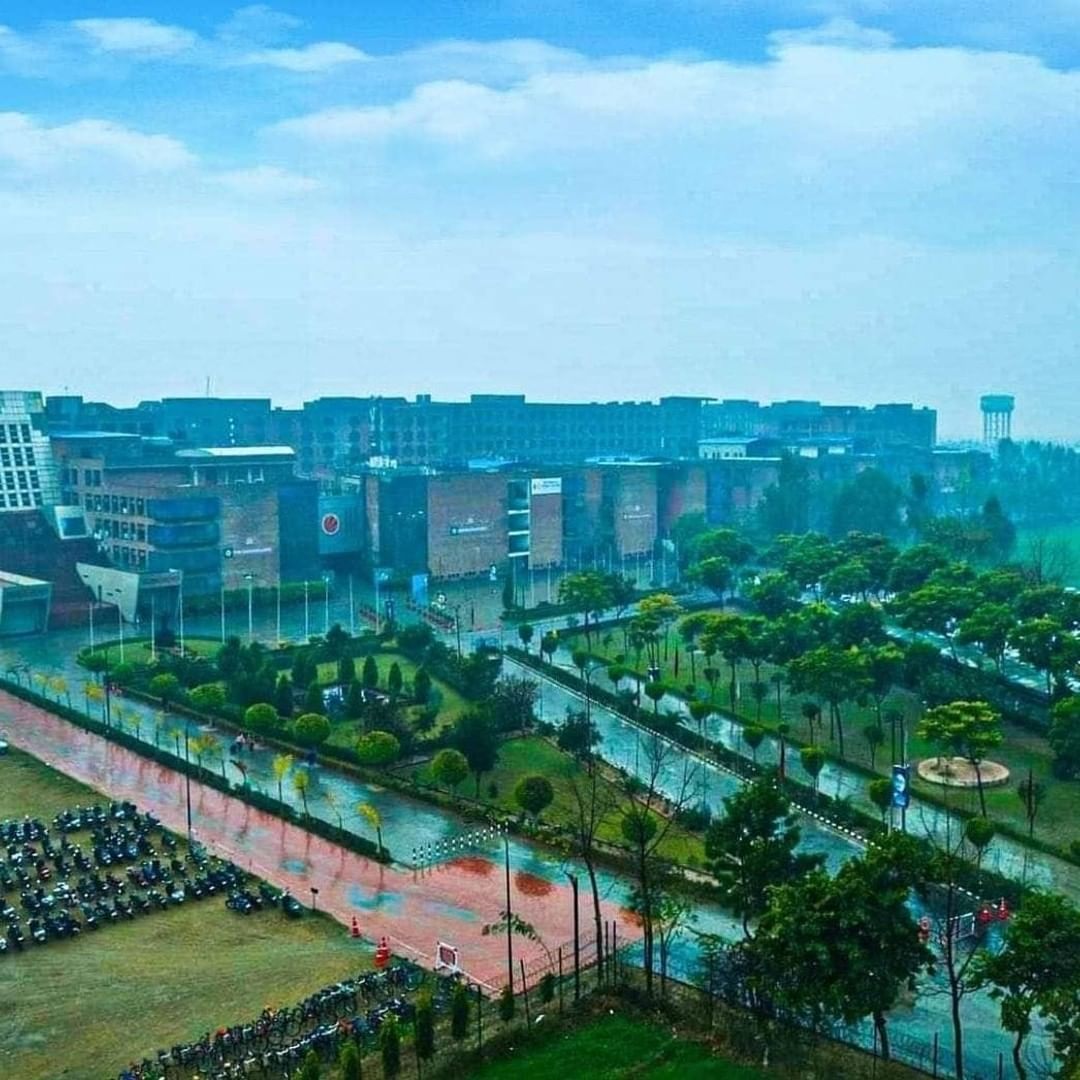 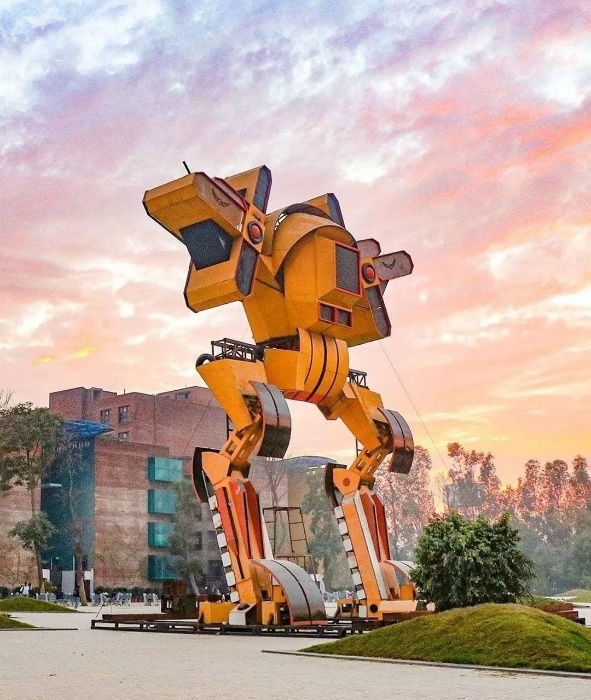 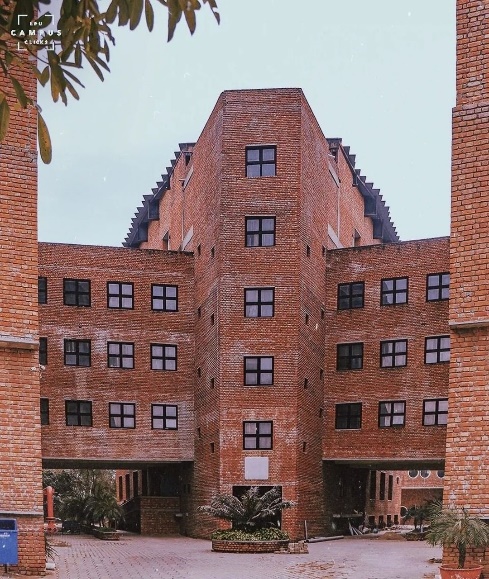 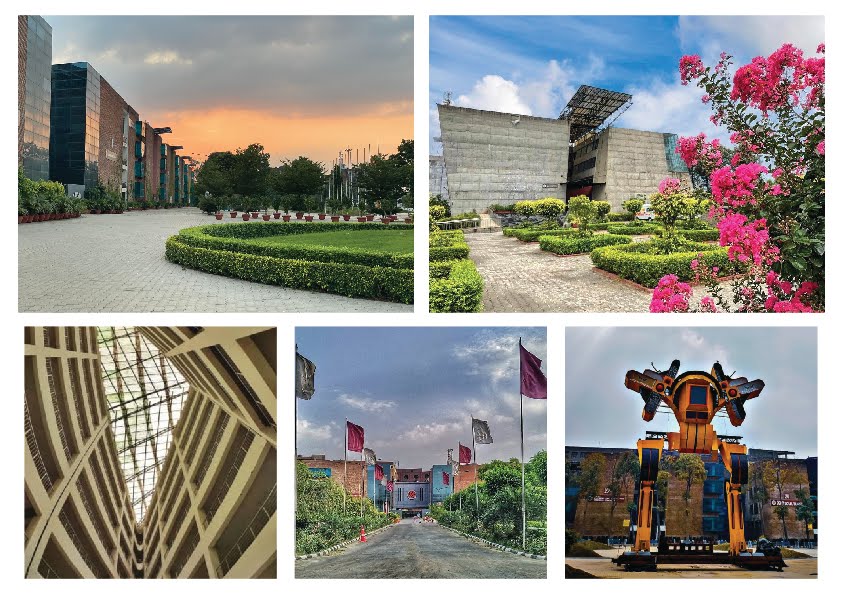 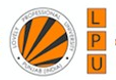 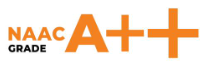 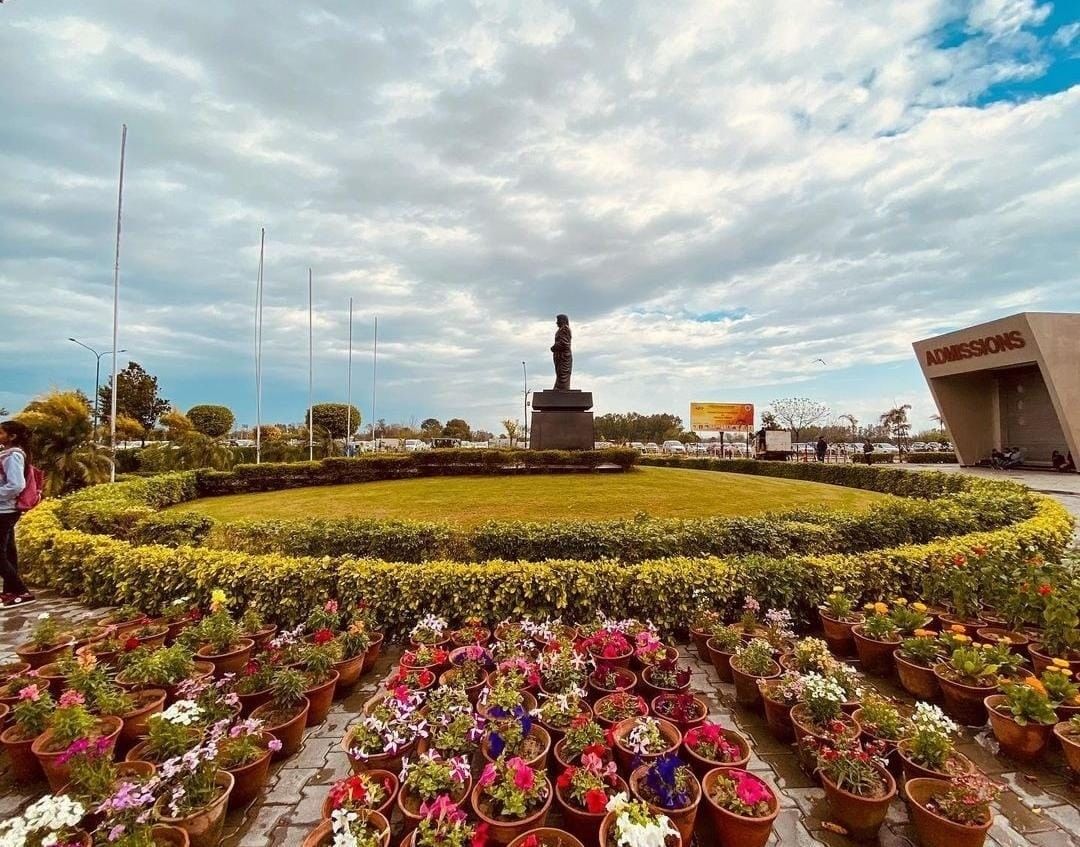 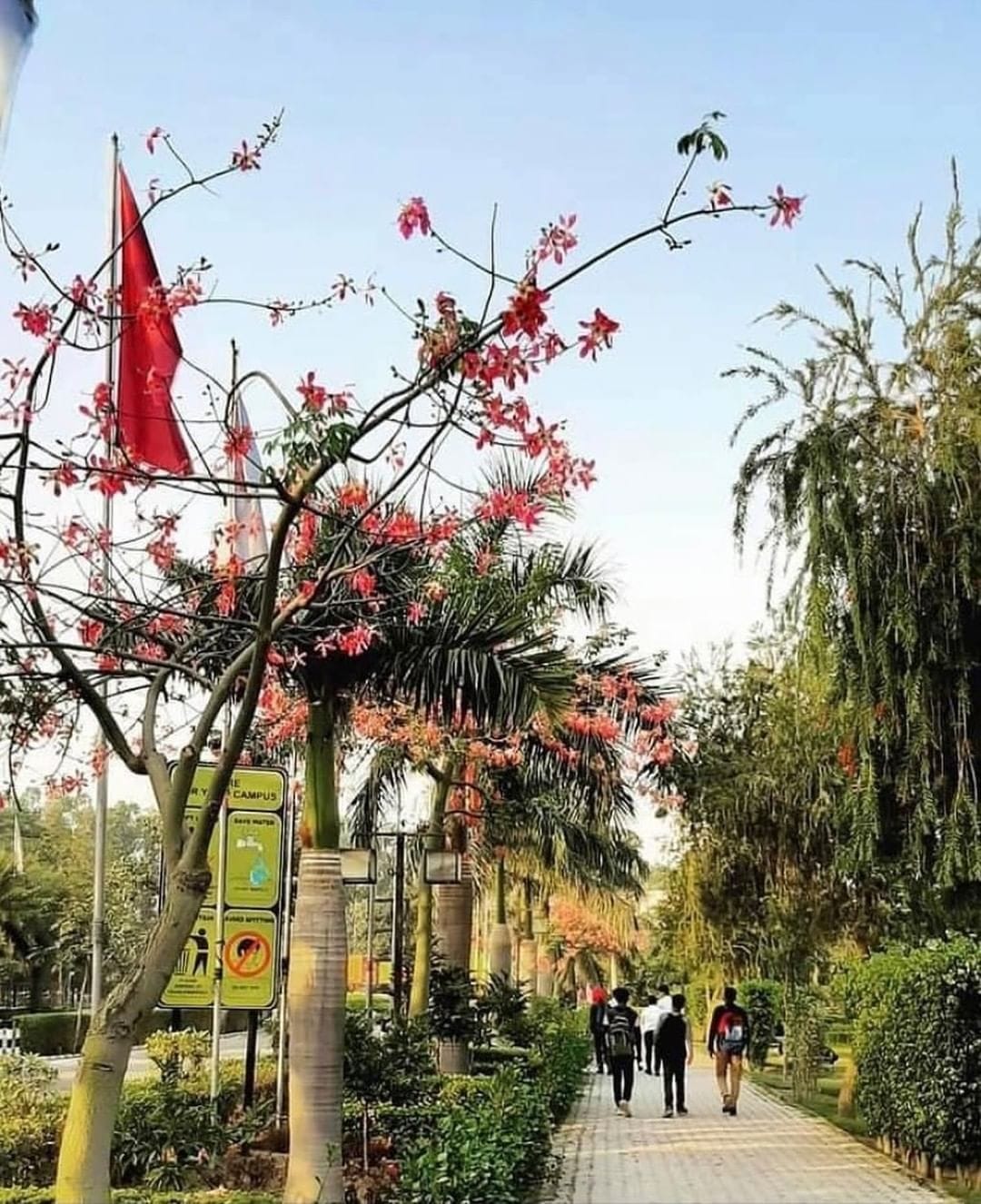 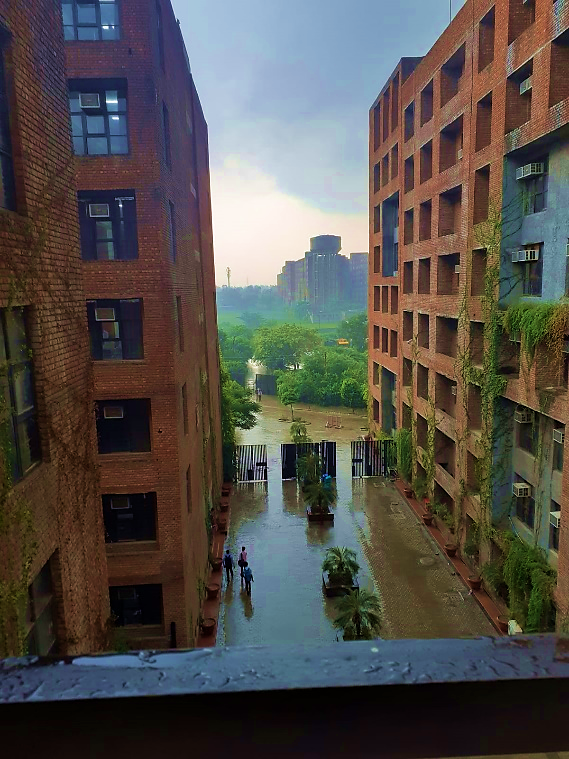 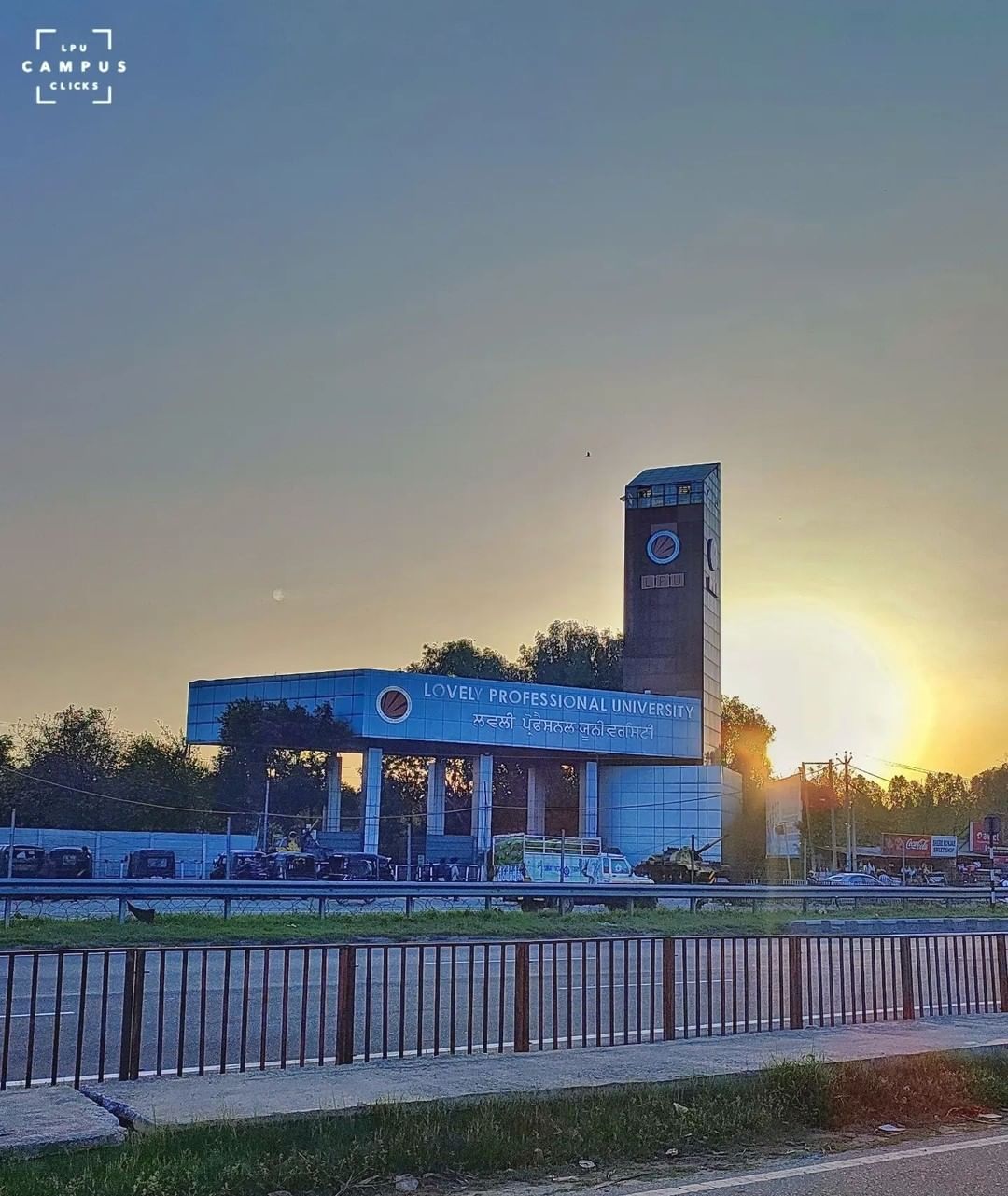 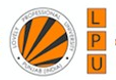 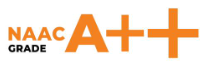 Largest Single Campus University in India with more than 90,000 Regular, Distance and Online students…
… from all States and 50+ countries
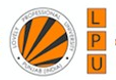 4000 plus faculty members
Research oriented
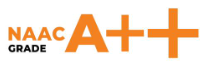 Most of them are PhD holders
International Faculty
Rich in experience
Corporate Trainers
Our Faculty
Industry and corporate background
Patent Holders
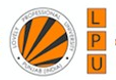 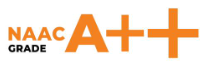 Unmatched  Classrooms
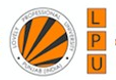 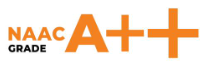 State-of-the Art Computer  Labs
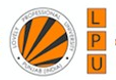 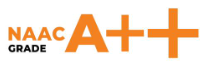 Innovation Studio
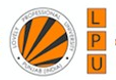 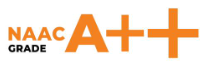 Unimall: Your ALL - NEED store
Managed by our student entrepreneurs …
… offering unmatched shopping experience.
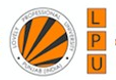 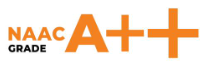 BALDEV  RAJ  MITTAL  UNIPOLIS,
A power-packed  place on the  campus with a  capacity to  accommodate  several thousand people
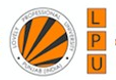 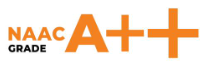 Shanti Devi Mittal Auditorium
Capacity to accommodate 3500 people
Centrally air - conditioned
Fully soundproof set up
Equipped with latest technology
Hosted events like 106th Indian  Science Congress, Convocations, One  World, One India, Youth Vibe, etc.
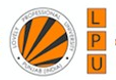 Recent Events at LPU
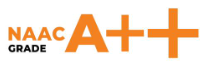 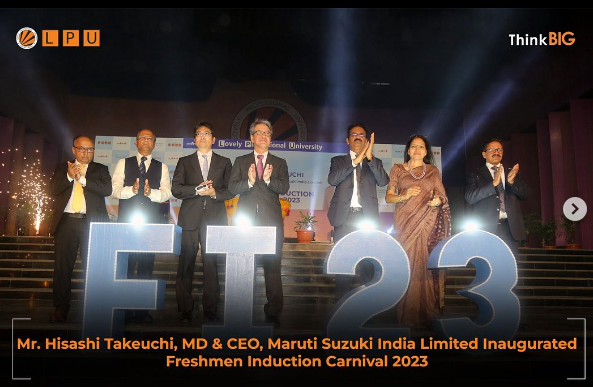 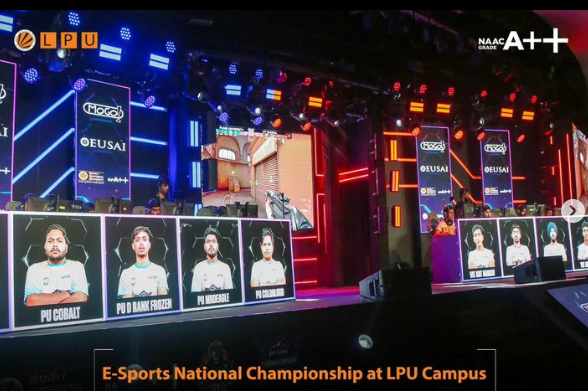 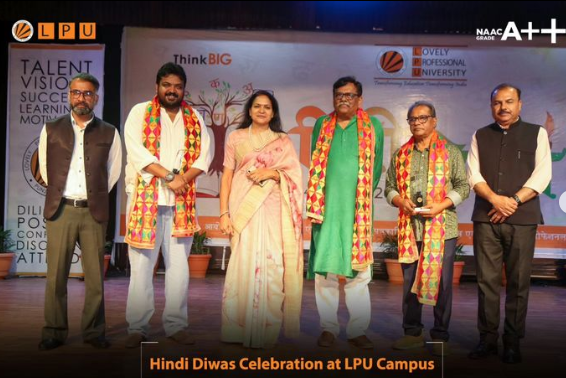 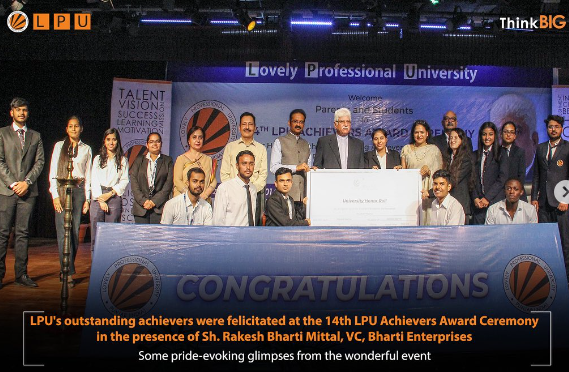 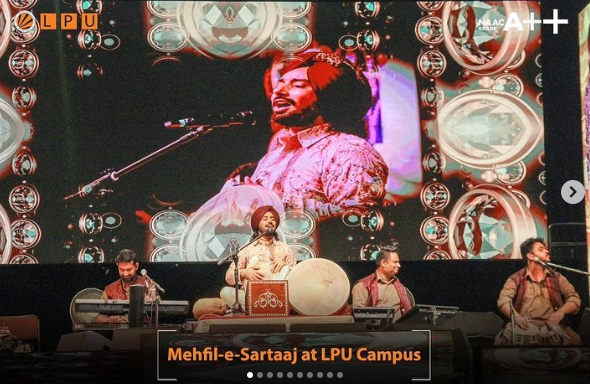 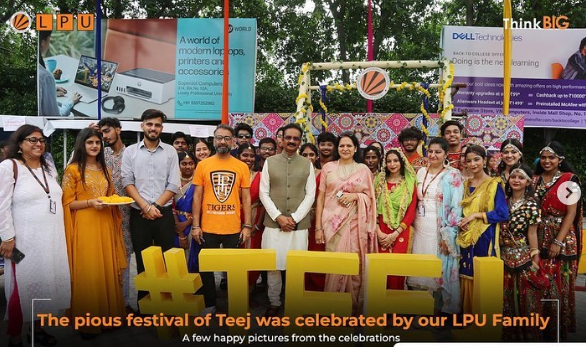 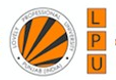 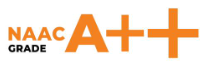 Events at LPU
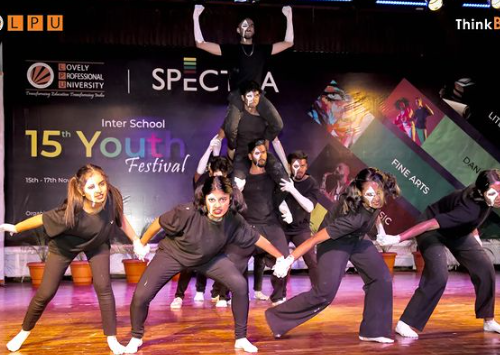 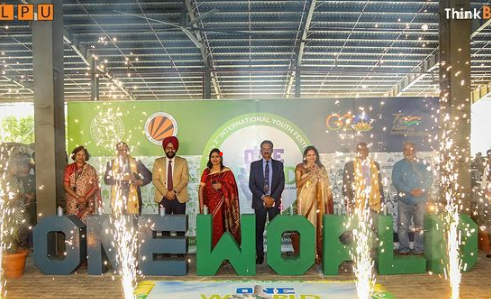 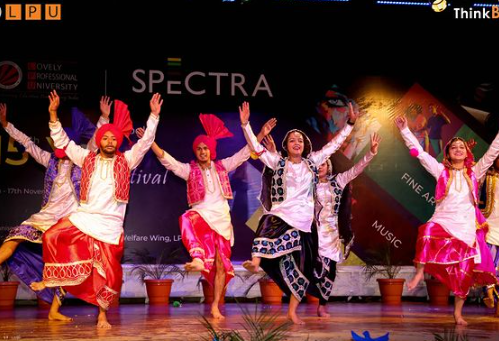 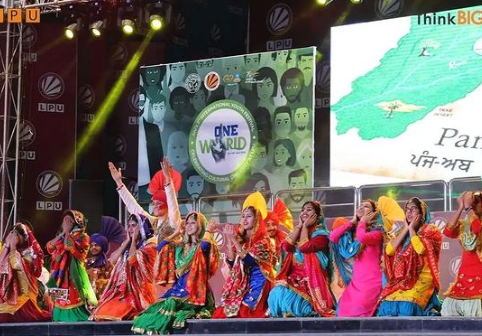 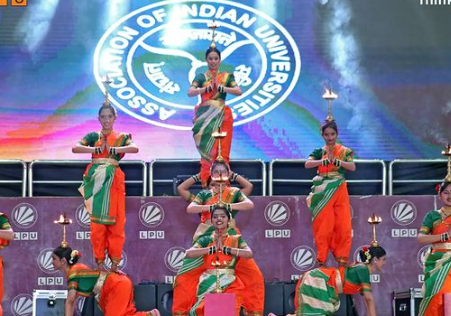 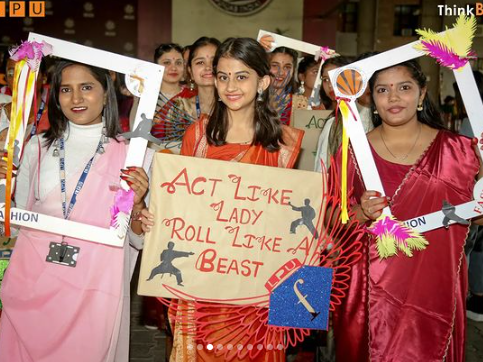 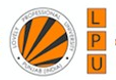 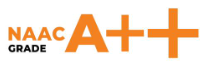 Celebrities @LPU
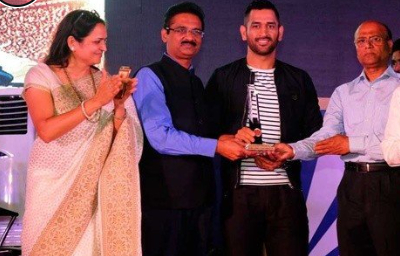 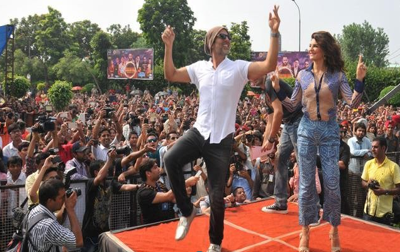 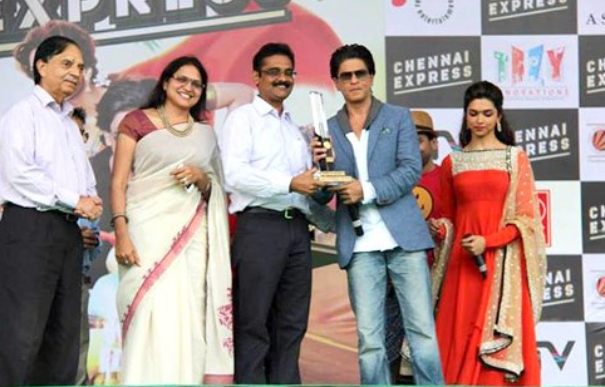 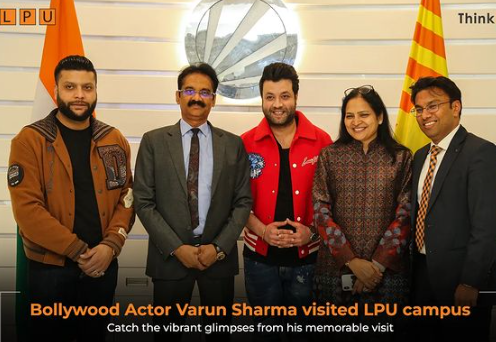 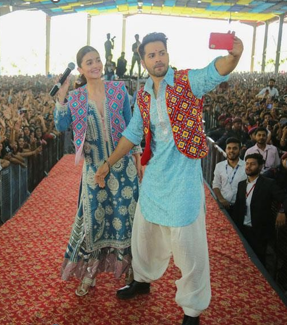 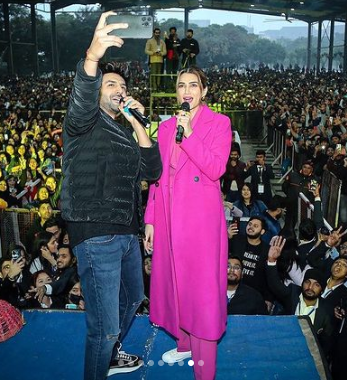 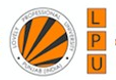 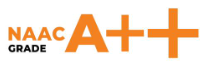 SPORTS: Stay Fit, Stay Healthy @ LPU
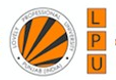 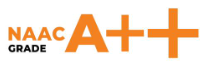 Indoor Sports Stadium
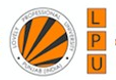 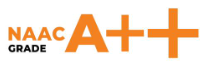 Student Placements
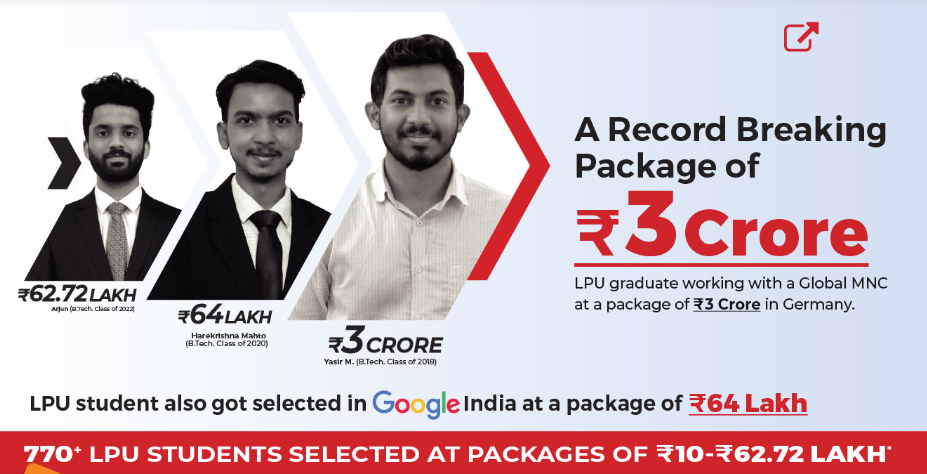 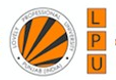 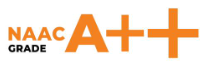 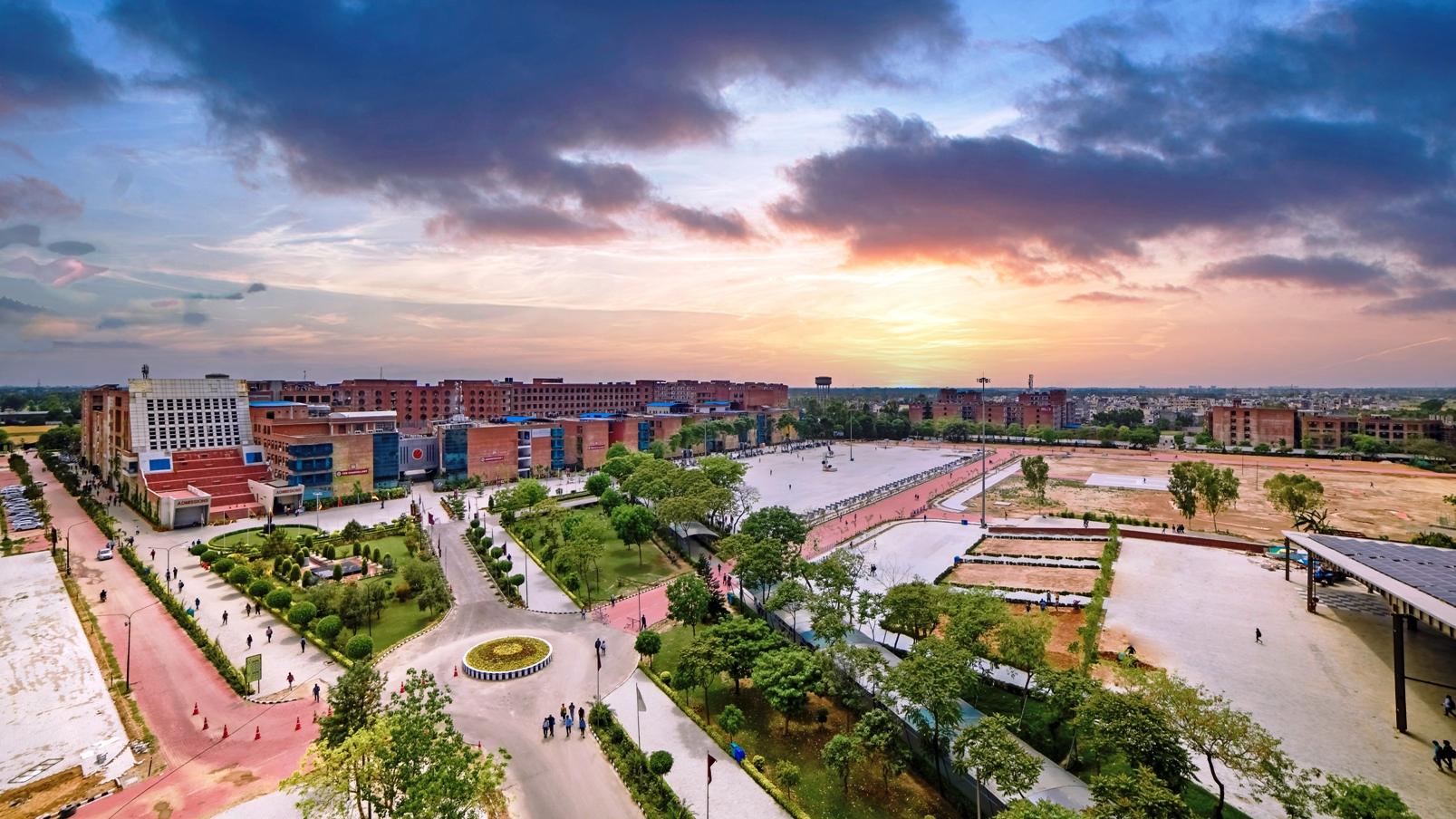 About Centre for Distance and Online Education (CDOE)
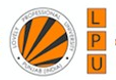 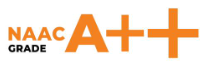 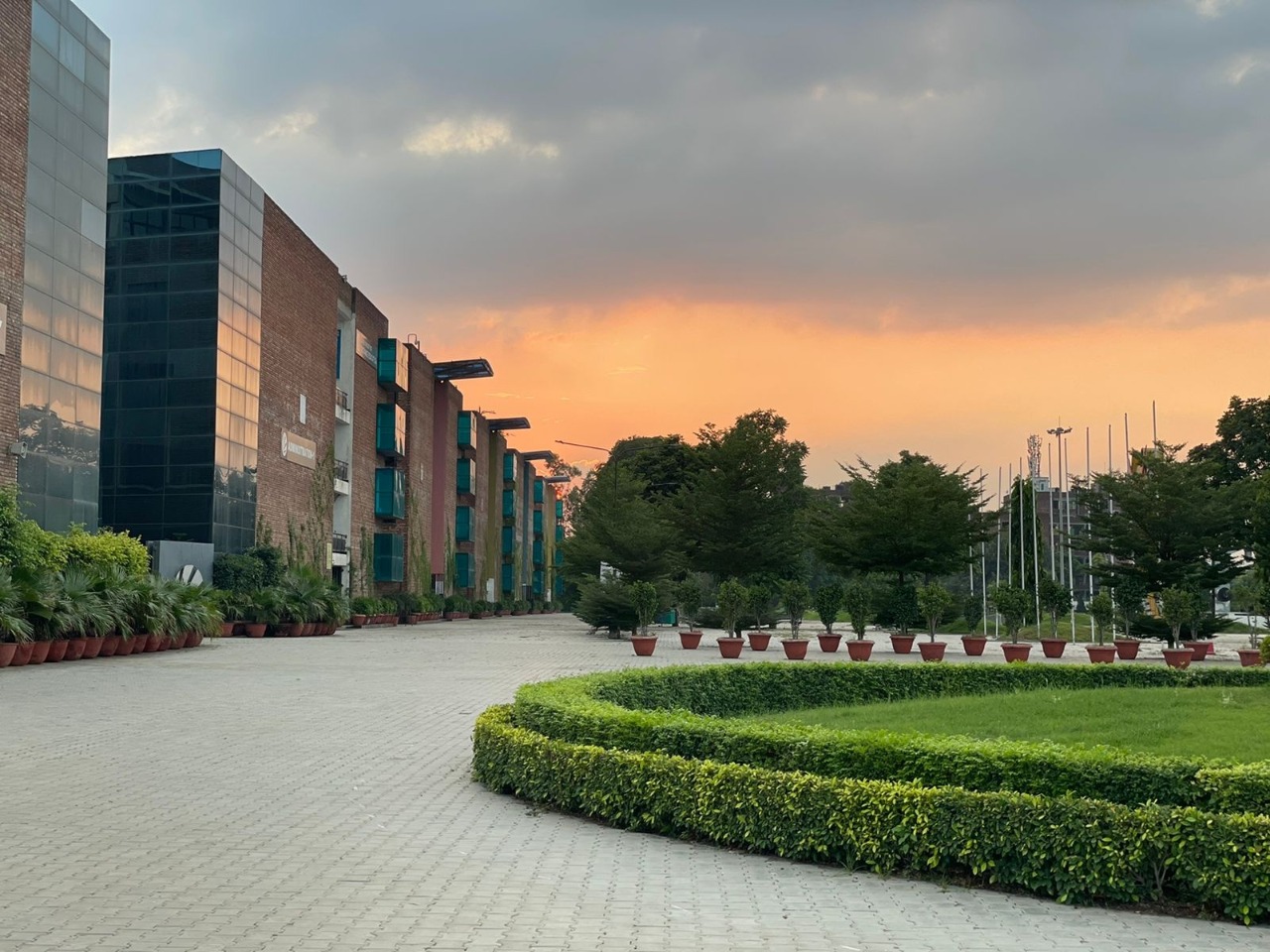 Offering Programmes in:
Open & Distance Learning (ODL)/ Distance Education Mode
Online Learning Mode
Centre for Distance and Online Education is situated at Block 29 and Block 30 in University Campus.
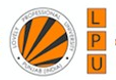 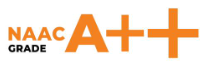 Location of Centre for Distance & Online Education (Block 29-30)
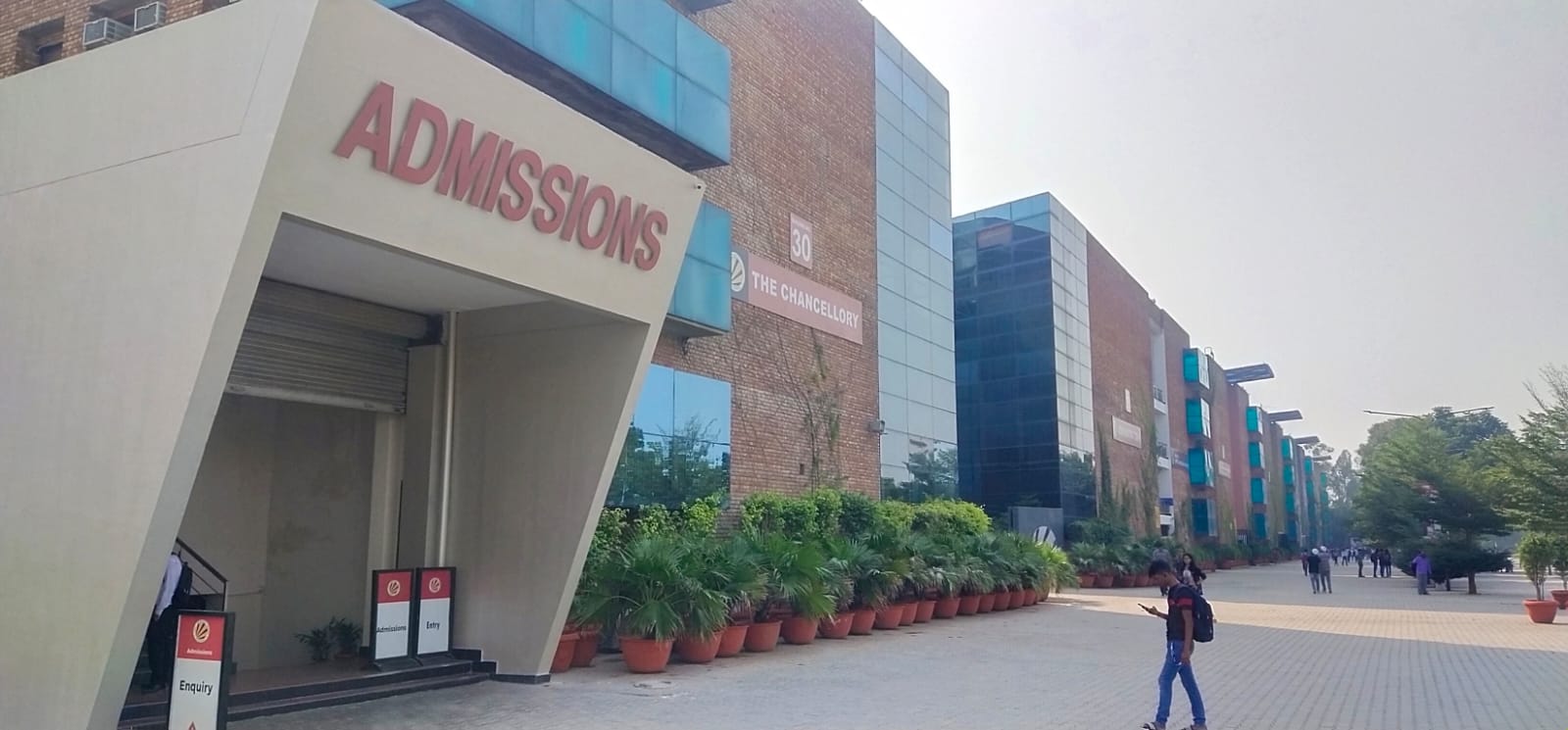 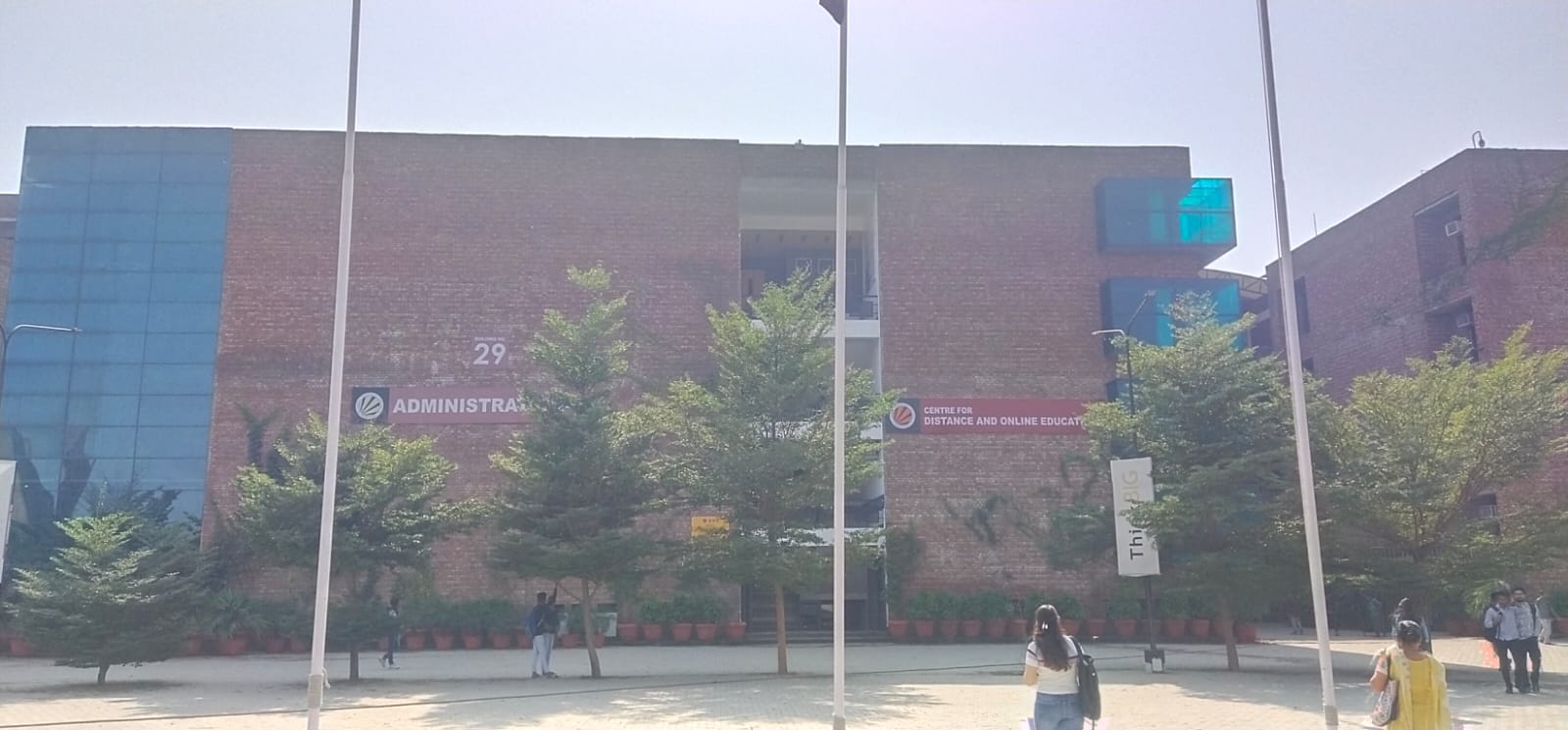 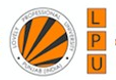 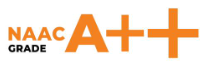 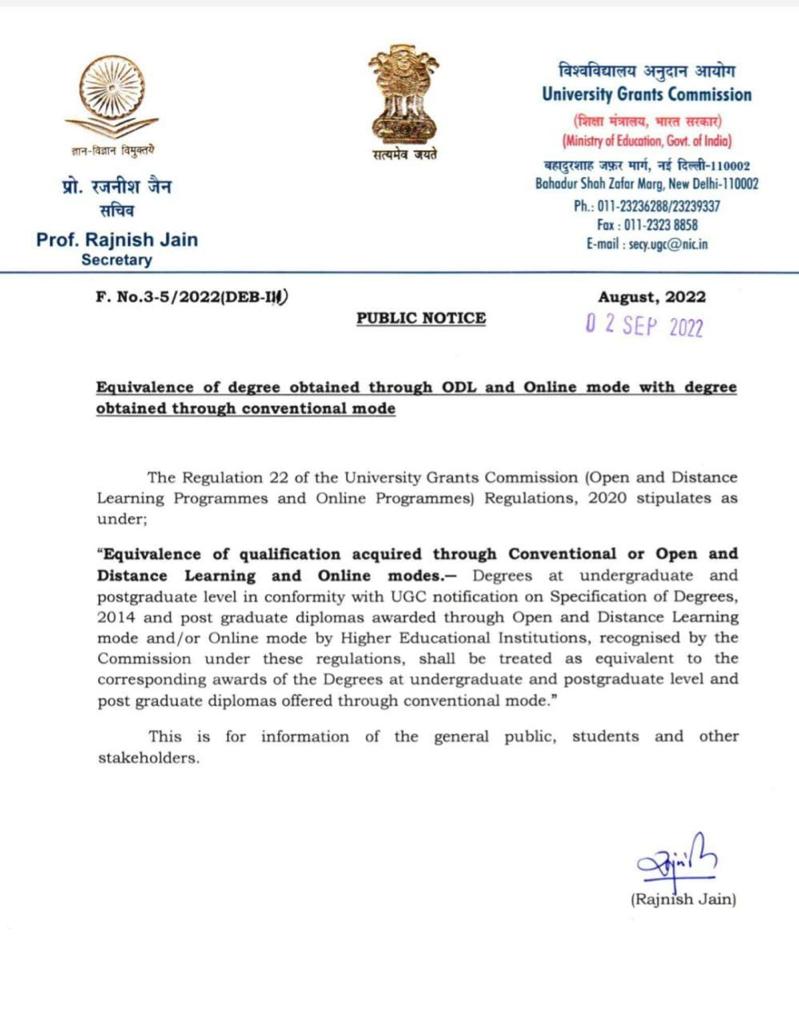 ODL and Online Degrees at par with Conventional Mode (Regular)
28
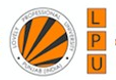 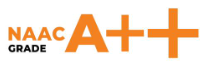 Recognitions for LPU Online Programmes
Entitled by University Grants Commission to offer Online Programmes.
MBA, MCA Programmes approved by All India Council of Technical Education (AICTE)
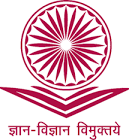 Click here
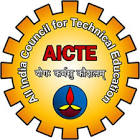 Click Here
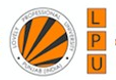 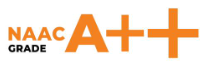 Rankings & Awards
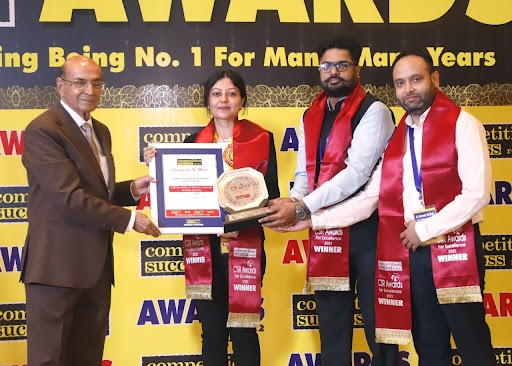 LPU bags Top Online and Distance Learning Institute of India Award 2022 from 'Competition Success Review’ Magazine
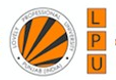 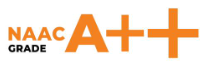 Rankings & Awards
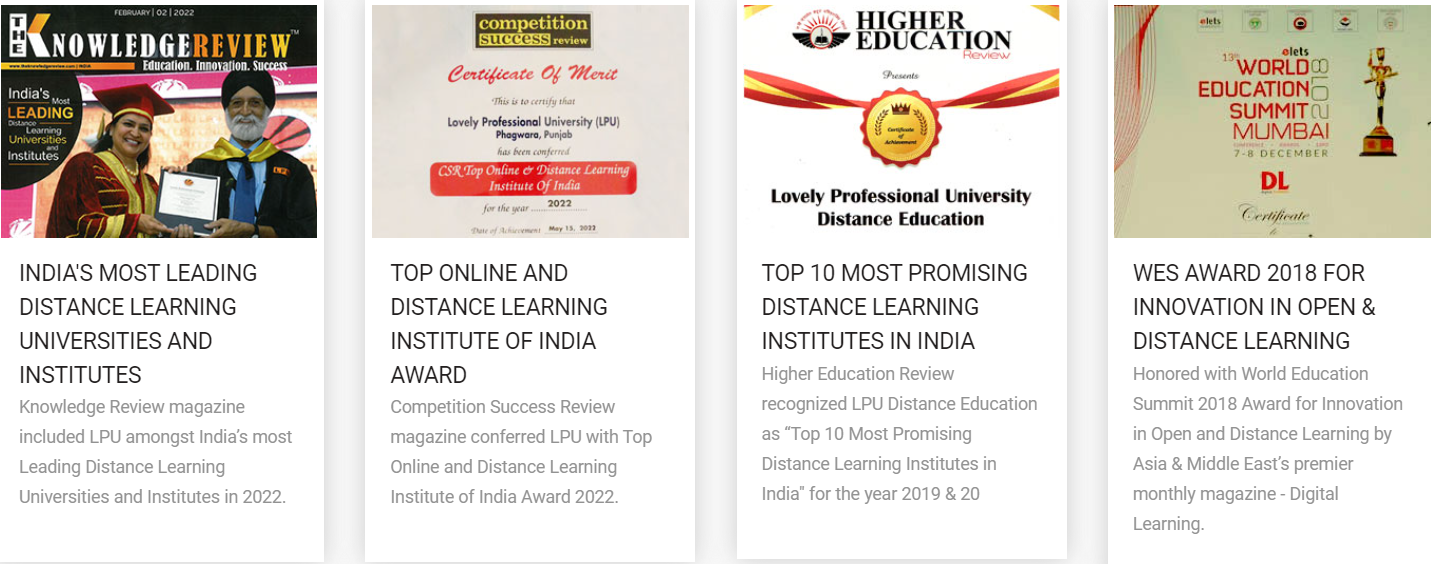 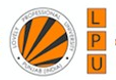 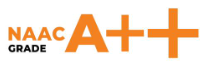 LPU Online virtual events
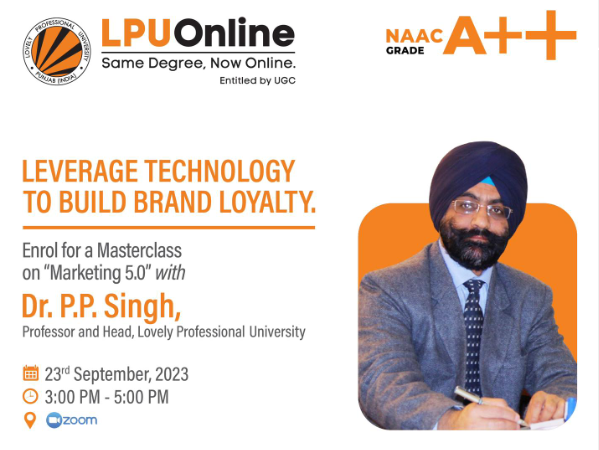 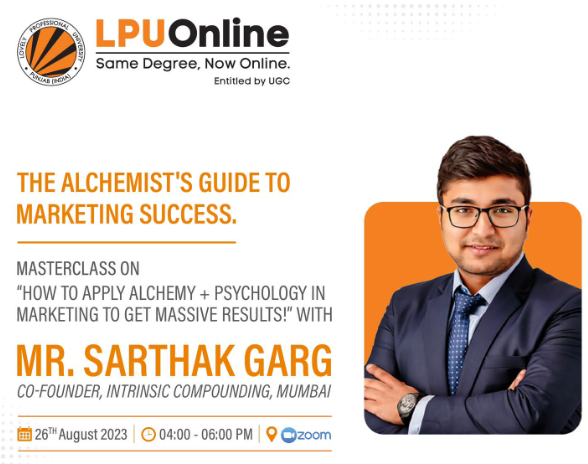 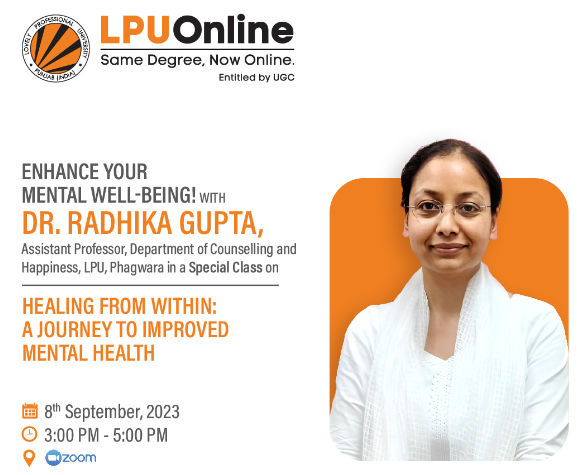 LPU Online virtual events
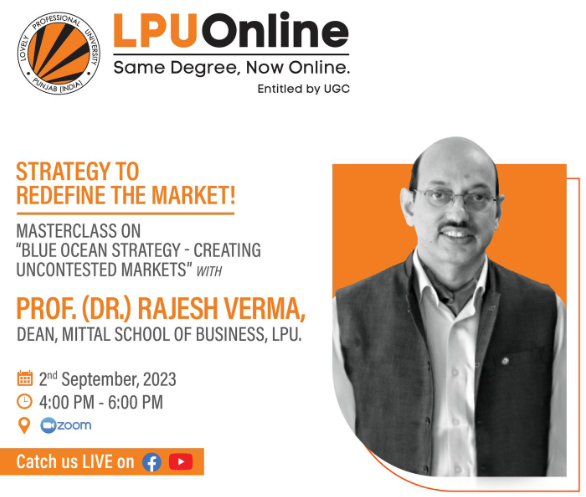 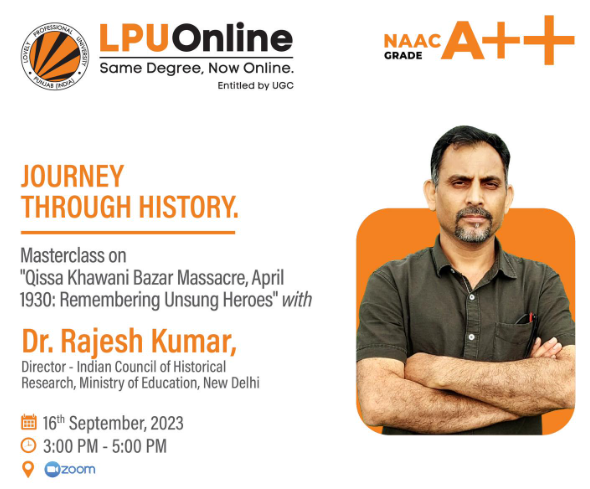 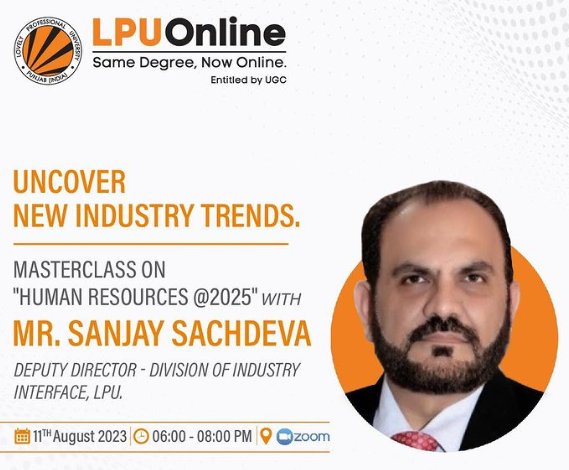 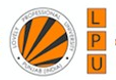 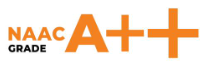 LPU ODL Students making India proud at International Level Sports
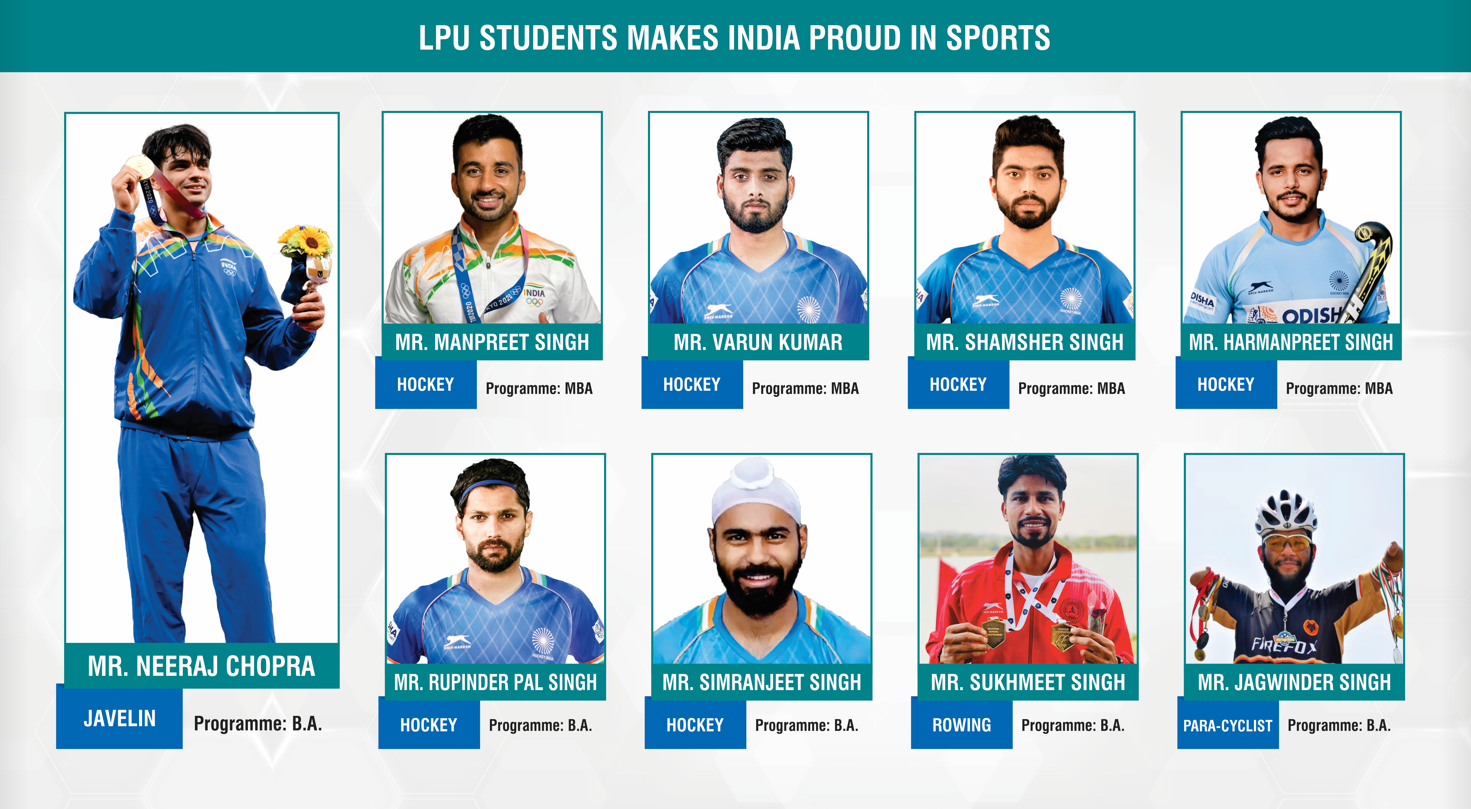 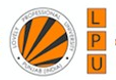 Dr. Tarundeep Kaur,
Additional Income Tax Commissioner,
MBA Student
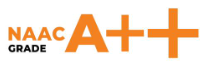 Some of the other Prominent LPU ODL Students
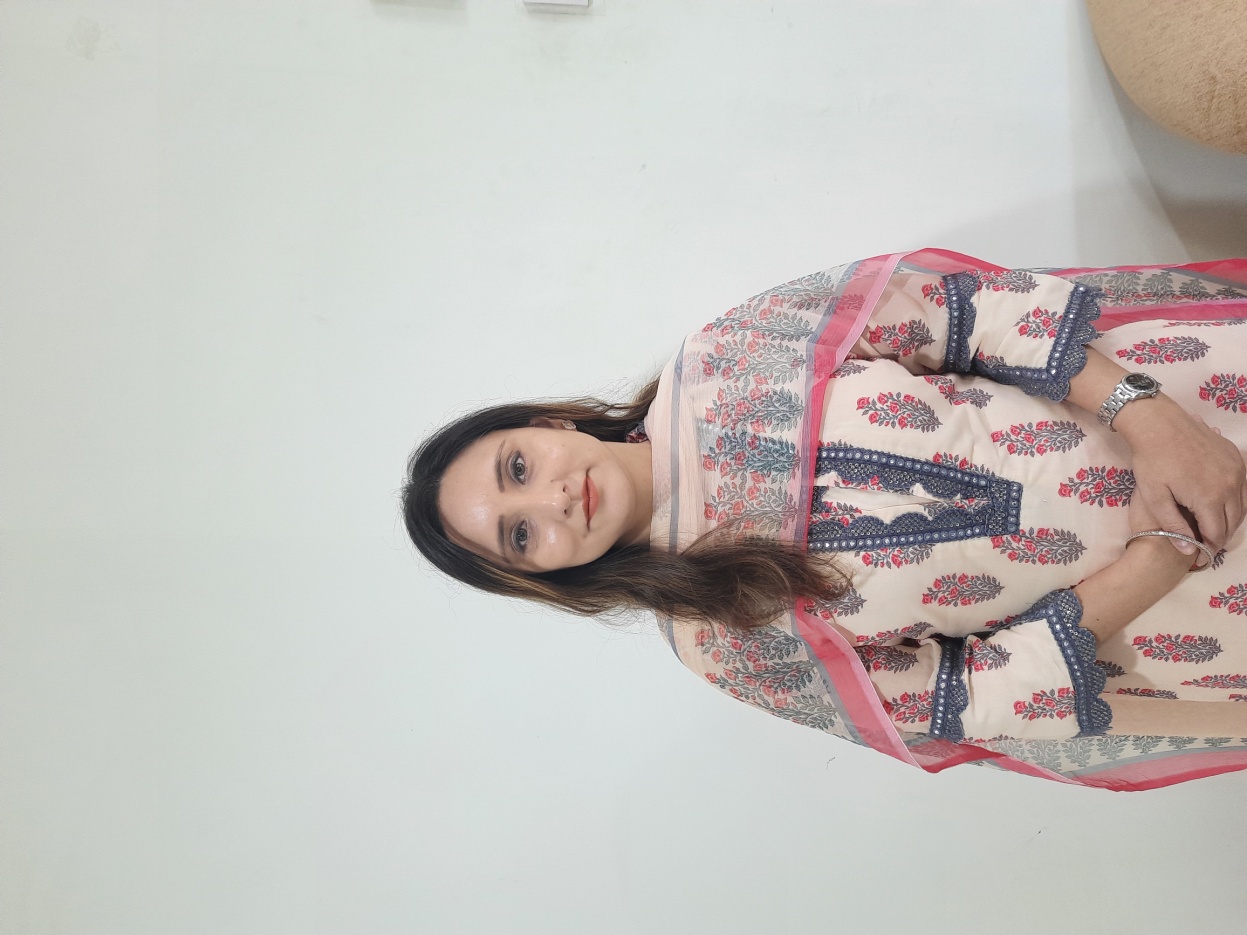 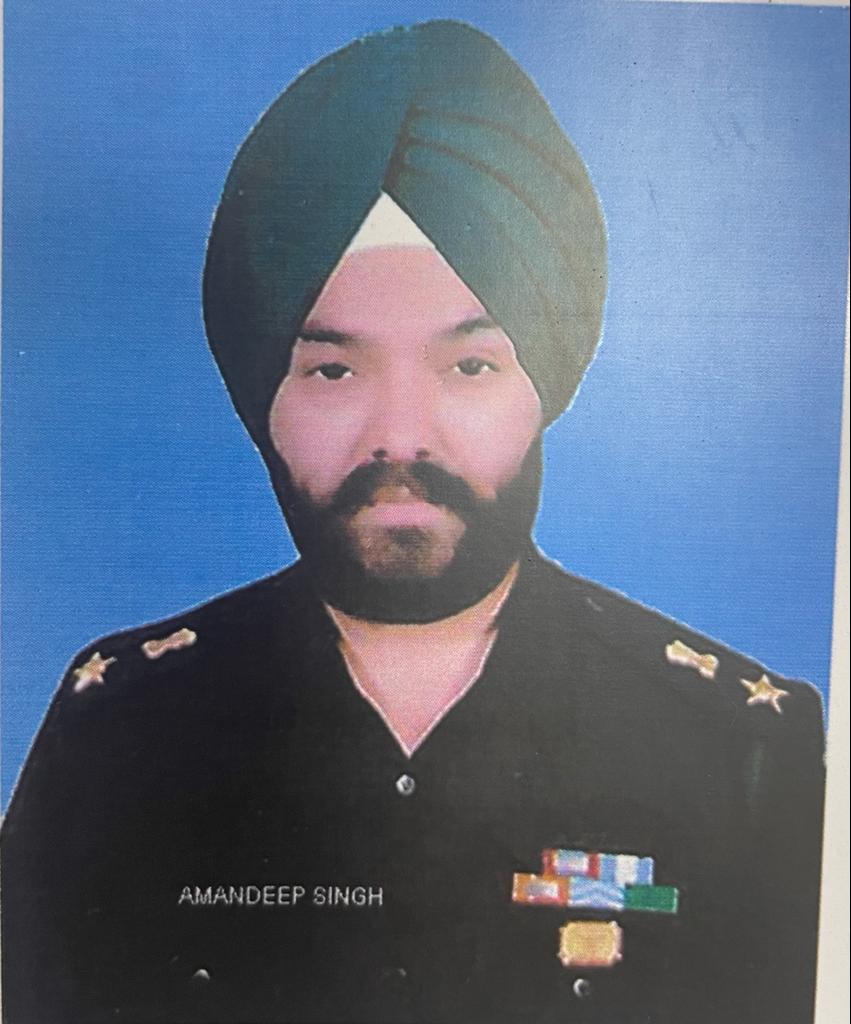 Mr. Amandeep Singh,
Lt. Colonel in Indian Army, MBA Student
Dr. Kanchan Garg,
Joint Income Tax Commissioner, 
MBA Student
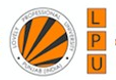 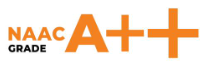 Some of the Prominent LPU Online Students
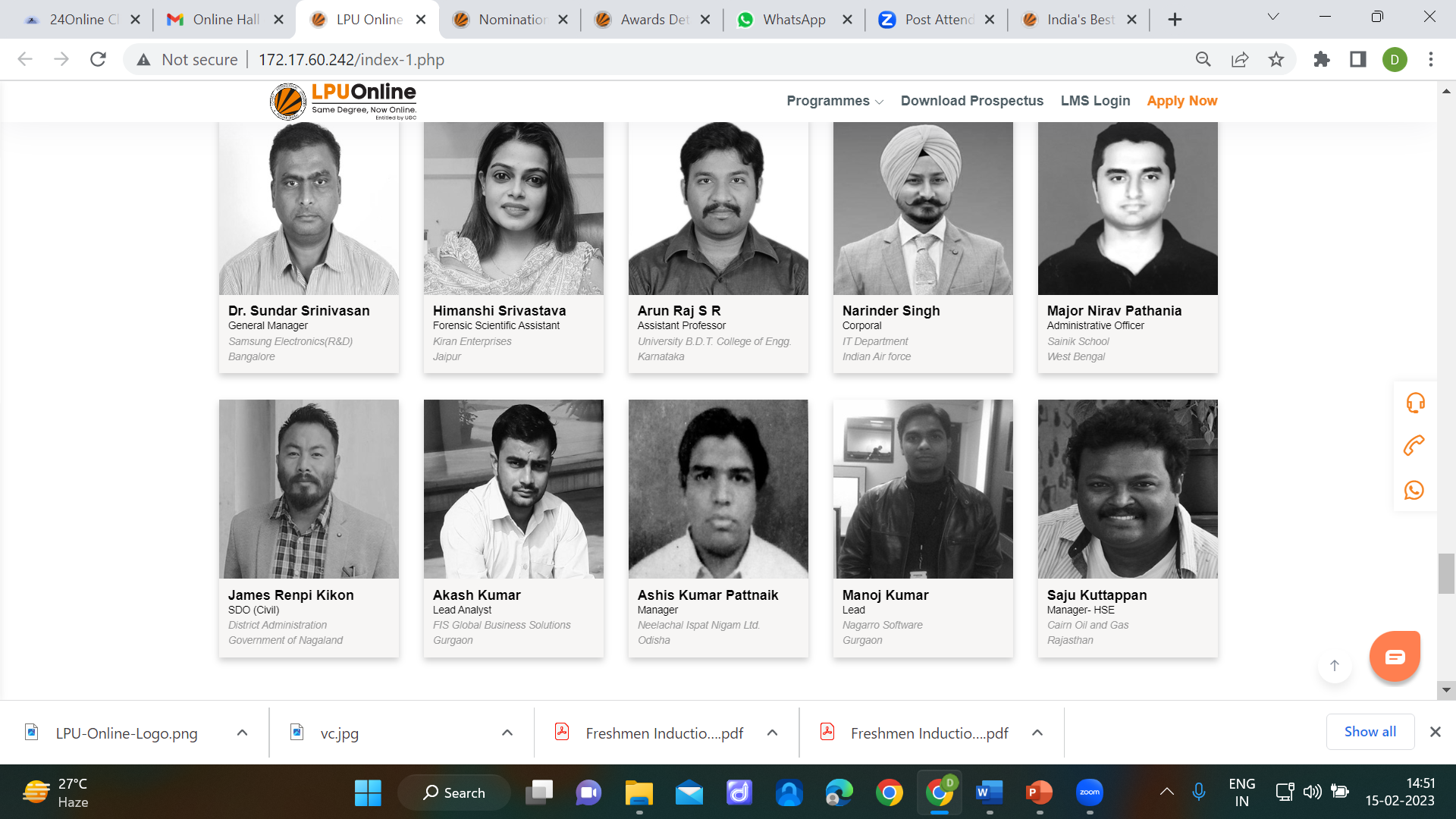 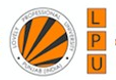 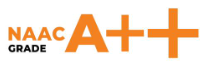 NOTABLE ODL ALUMNI
1 LAKH+ ALUMNI TREADING THE PATH OF SUCCESS IN VARIOUS WALKS OF LIFE
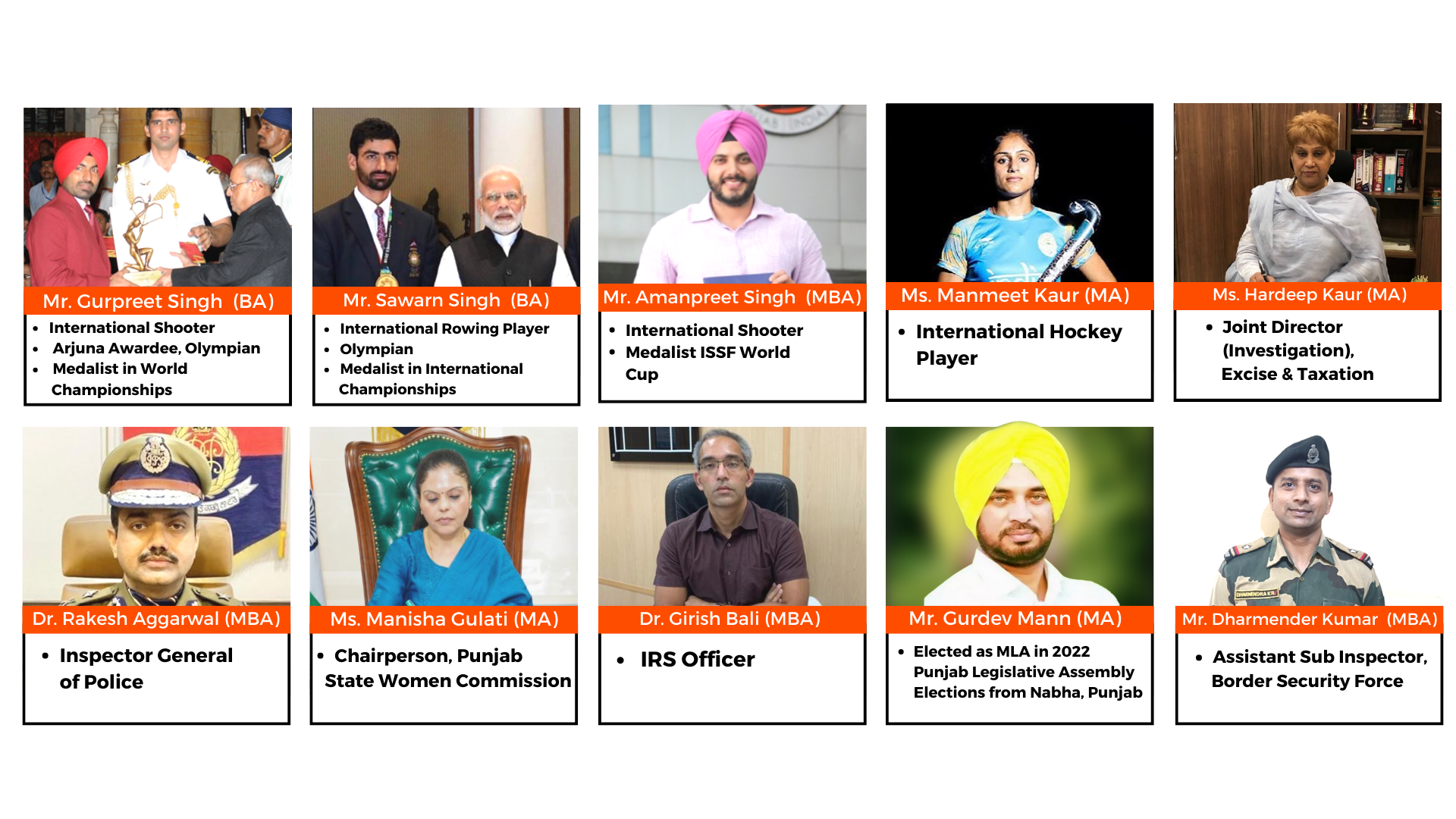 Former Chairperson, 
     State Women Commission
     Punjab
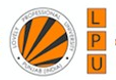 LPU Distance Education alumni who are the proud recipients of LPU Alumni awards 2023
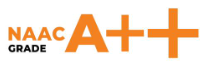 ALUMNI ACHIEVEMENTS
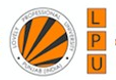 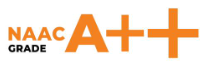 STUDENT ACHIEVEMENTS
Achievements & Participation in University Sports Meet
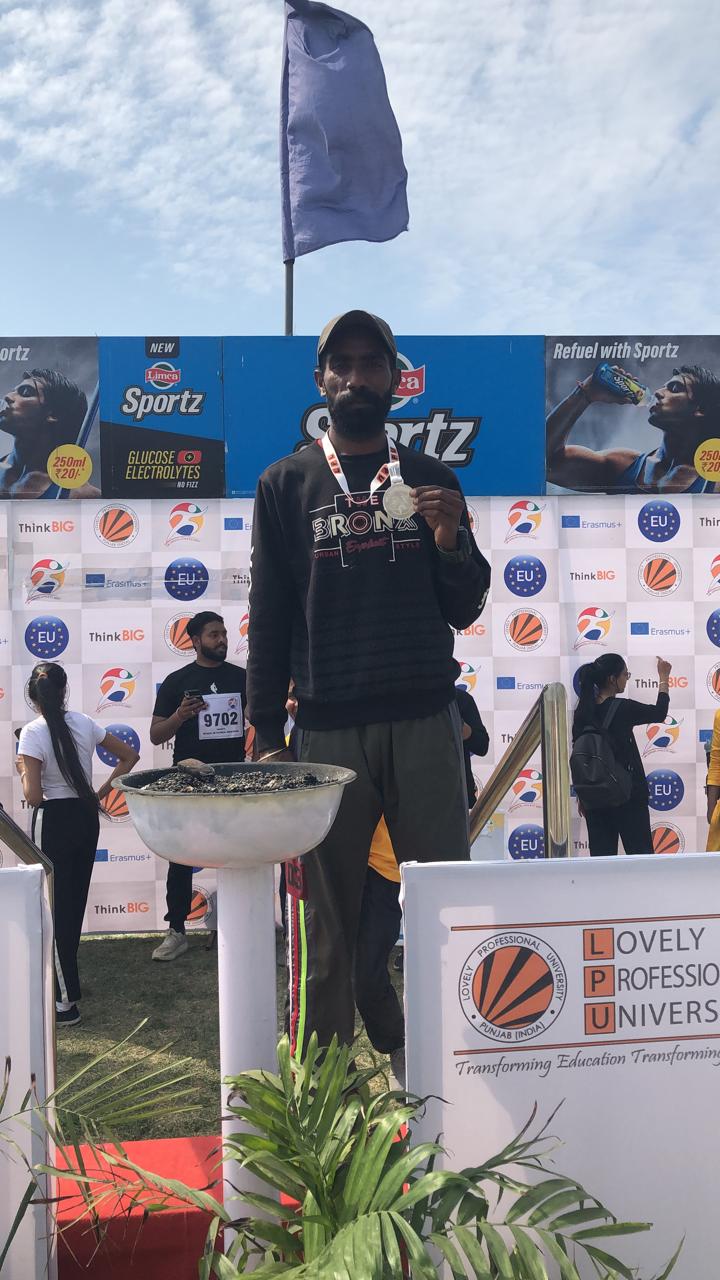 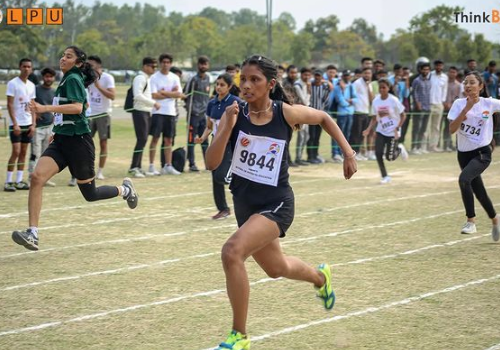 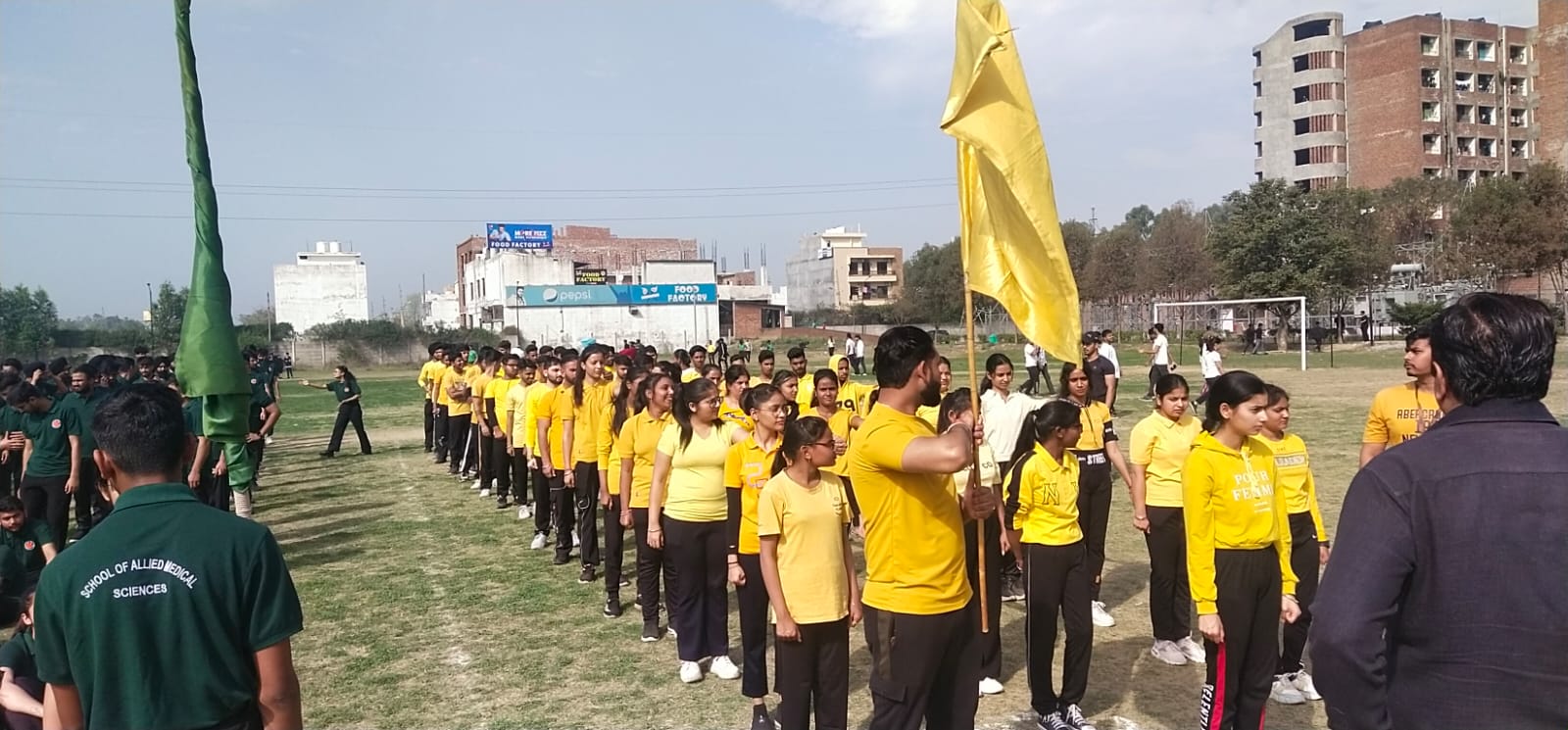 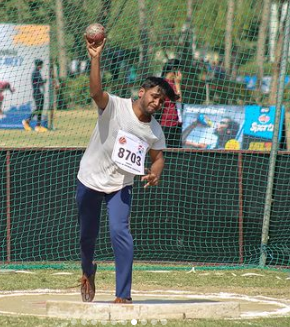 Satnam Singh receiving Silver Medal in 5000m race (Annual Athlete meet 2023)
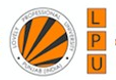 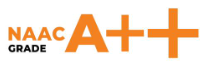 STUDENT ACHIEVEMENTS
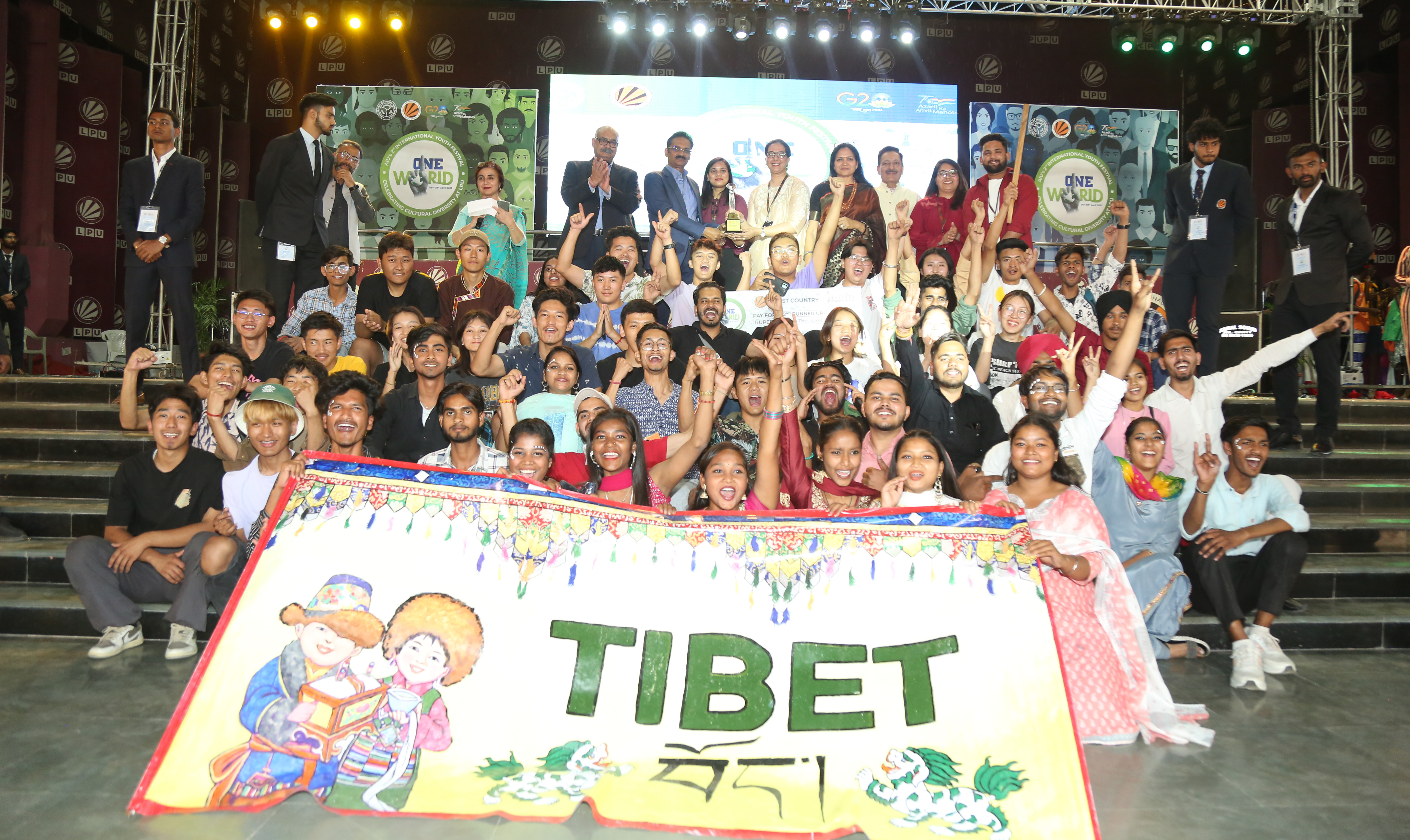 Achievements in University Mega Event: One World
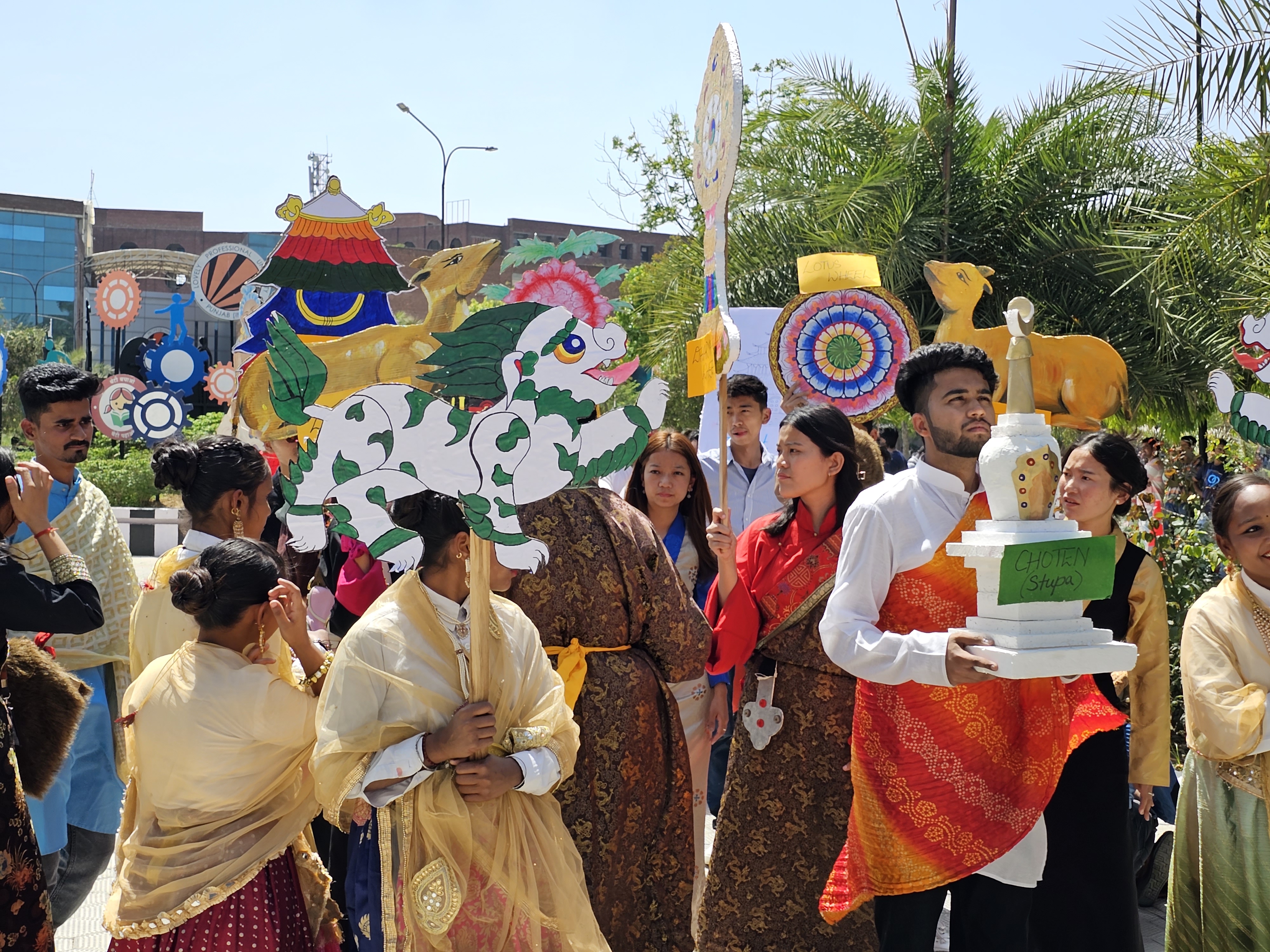 2nd runner up position for representing Tibet (April- 2023)
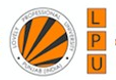 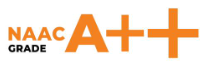 STUDENT ACHIEVEMENTS
Achievements in University Mega Event: One World
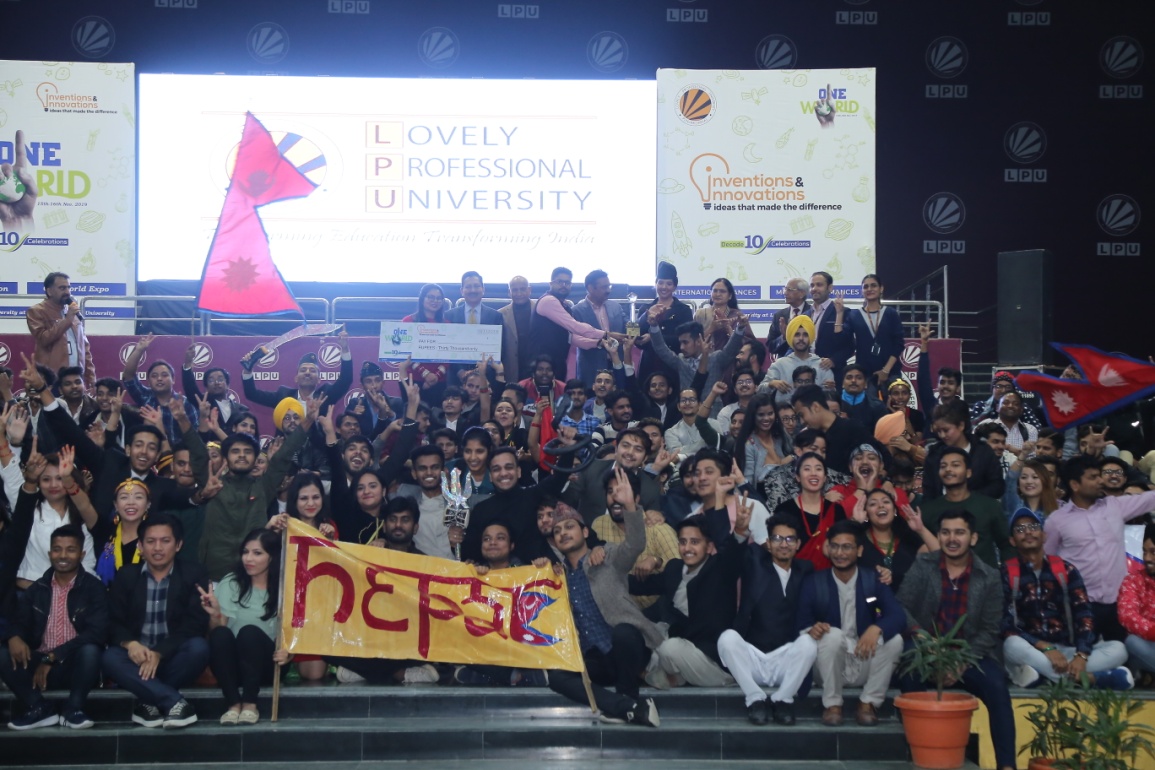 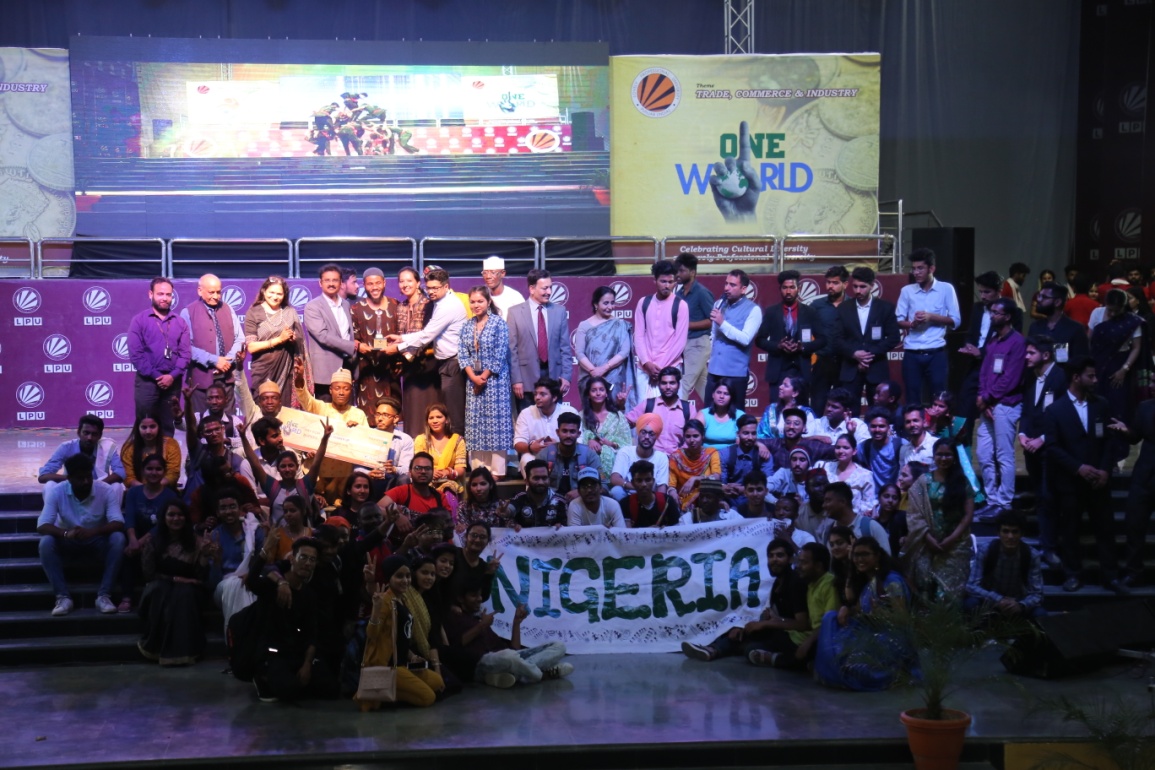 1st Runners-up for representing Nigeria 
(March 2019)
1st position for representing Nepal (Nov 2019)
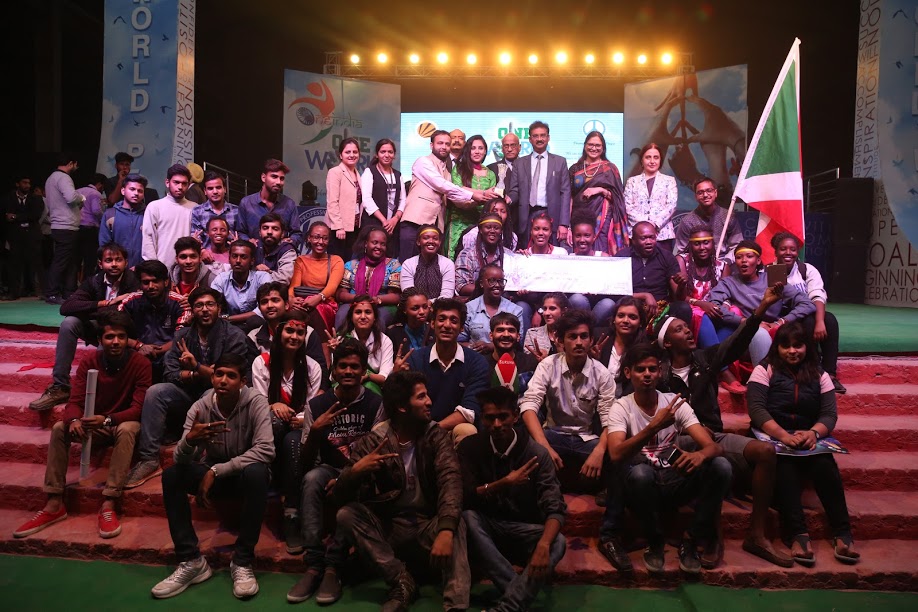 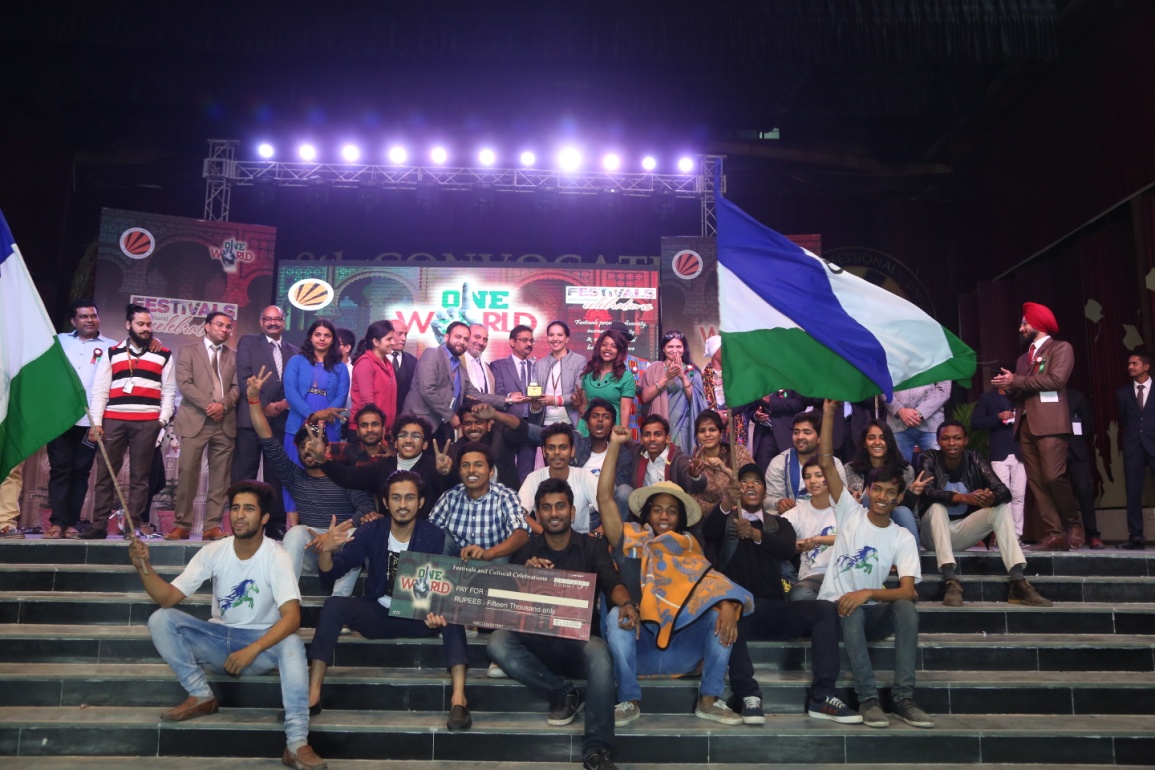 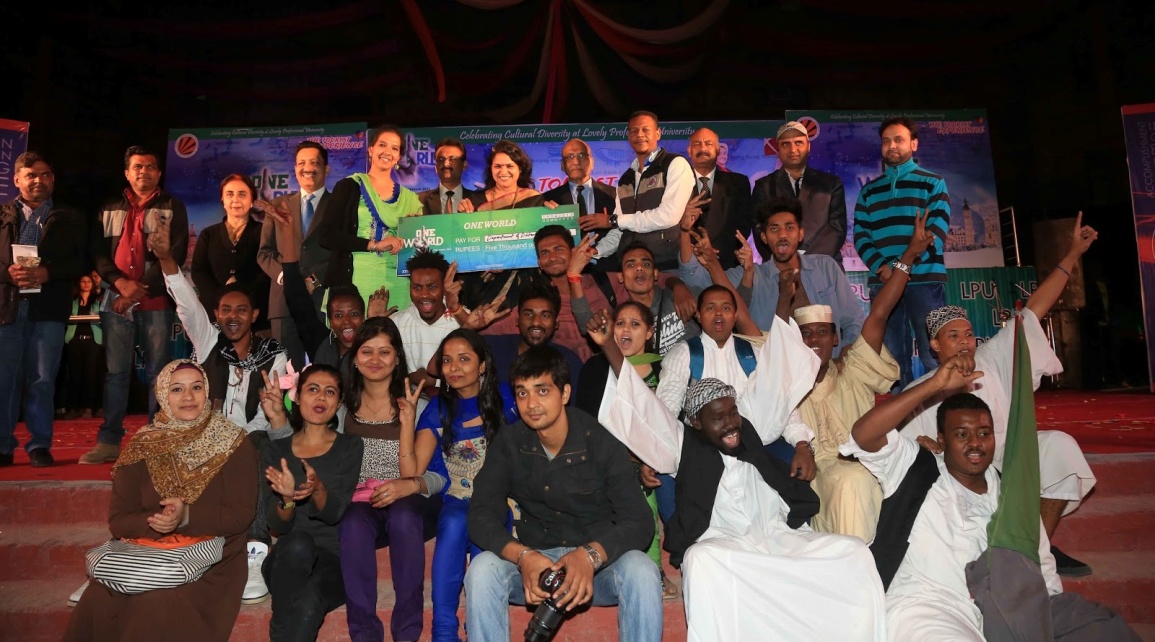 1st Runners-up for representing 
Lesotho (2017)
2nd Runners-up for representing Burundi (2016)
2nd Runners-up for representing Sudan (2015)
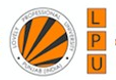 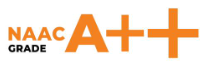 STUDENTS ACHIEVEMENTS
Achievements in University Mega Event: One India
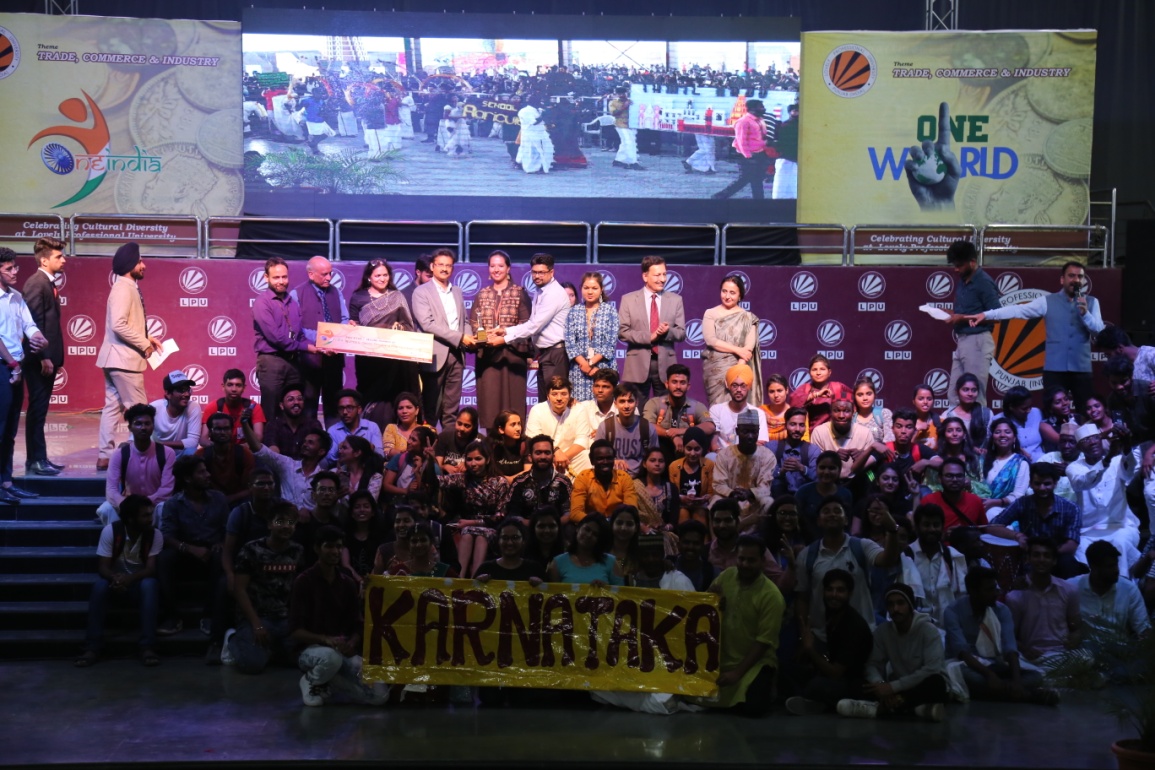 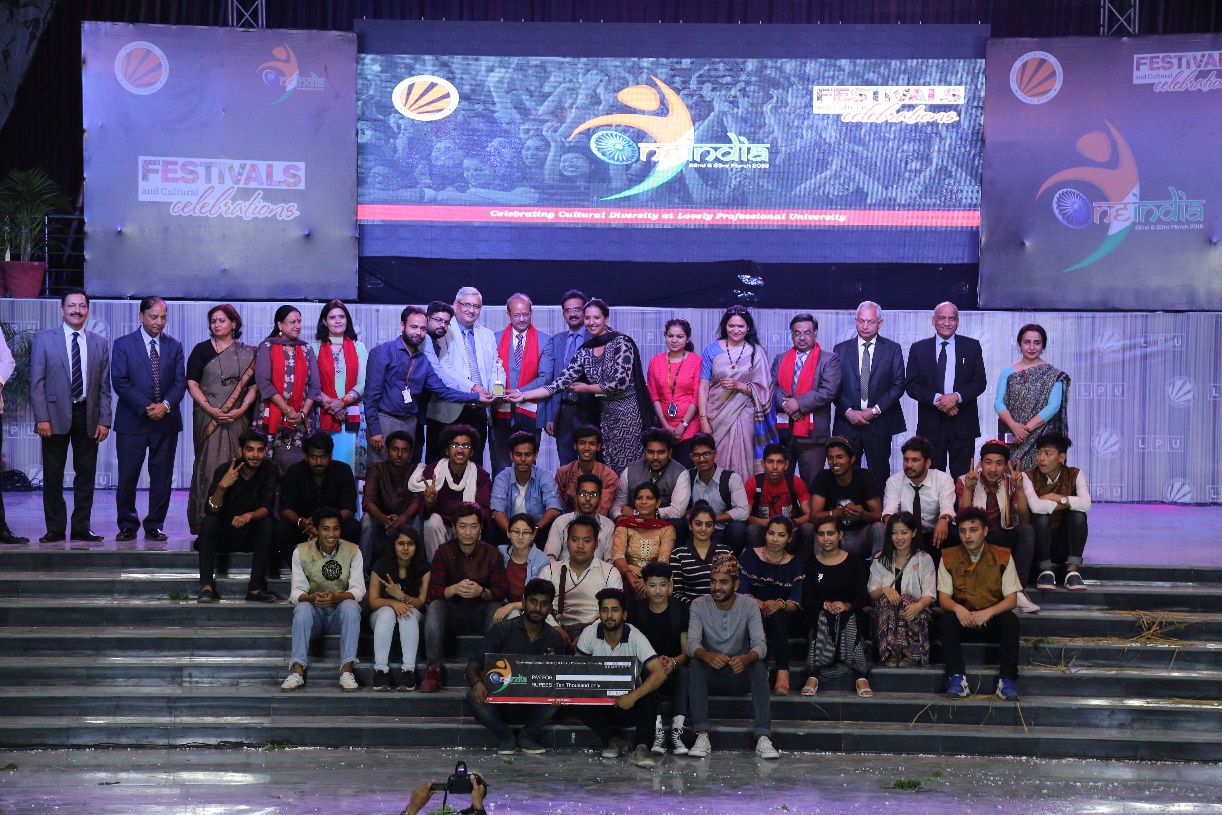 2nd Runners-up for representing Sikkim (2018)
2nd Runners-up for representing Karnataka (2019)
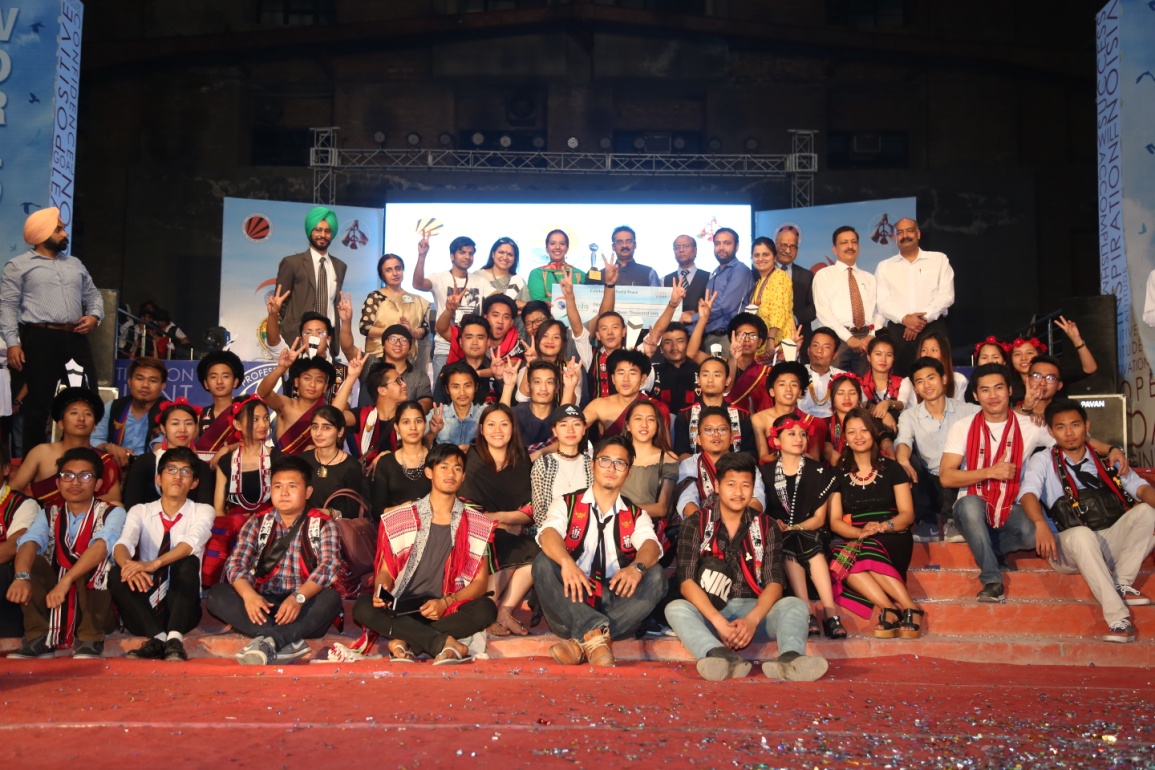 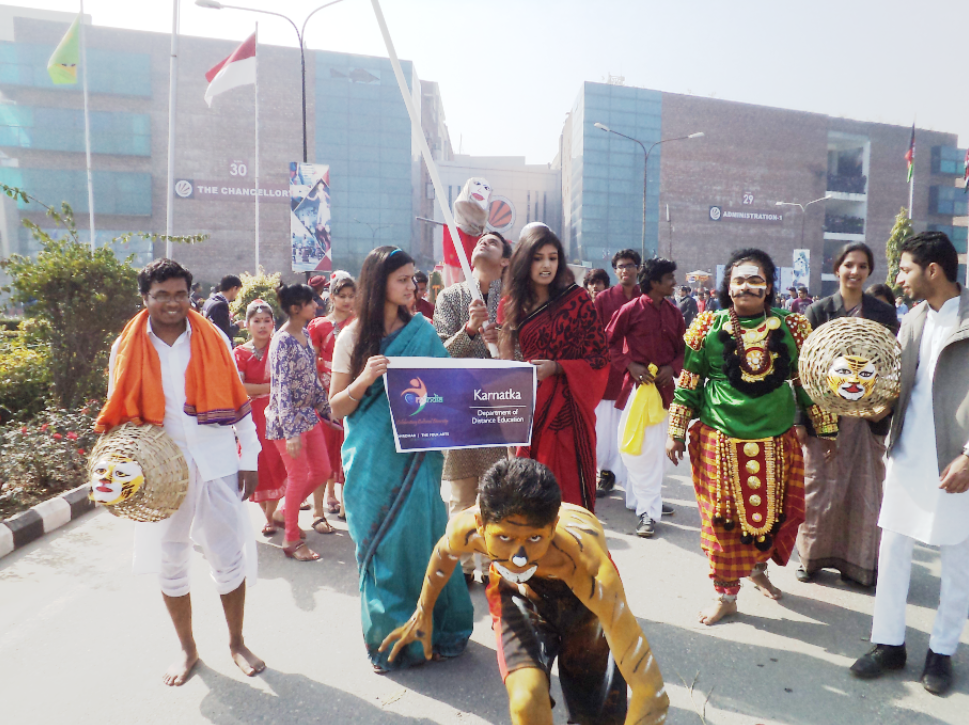 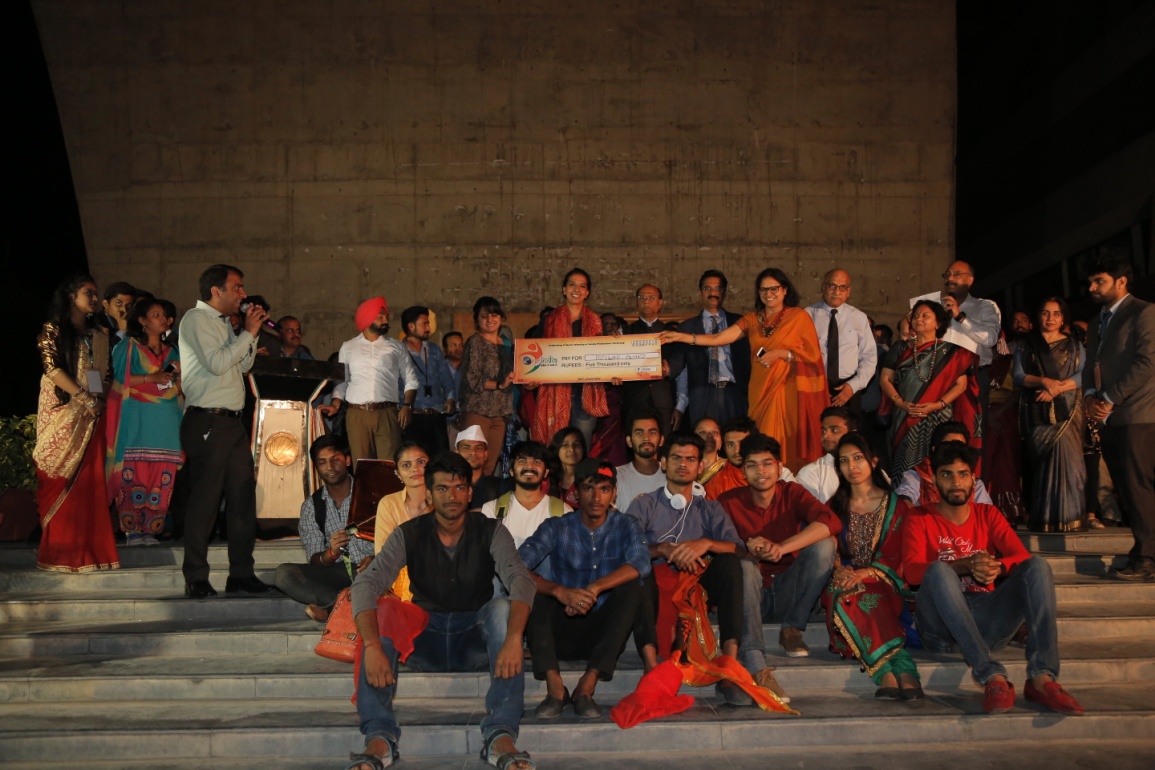 People's Choice Award for representing Maharashtra (2016)
2nd Runners-up for representing Karnataka (2014)
1st Runners-up for representing Nagaland 
(2017)
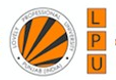 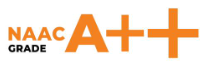 STUDENT ACHIEVEMENTS
Achievements in University Mega Event: SPECTRA
Spectra 2020: 1st Runners-up in Overall Best performing School
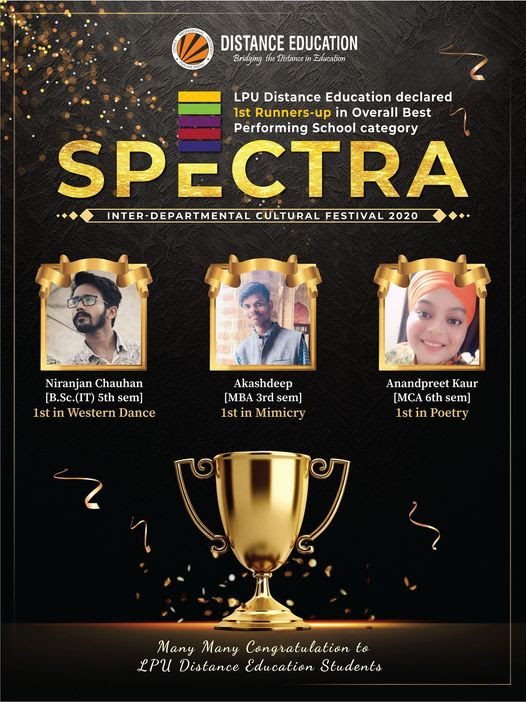 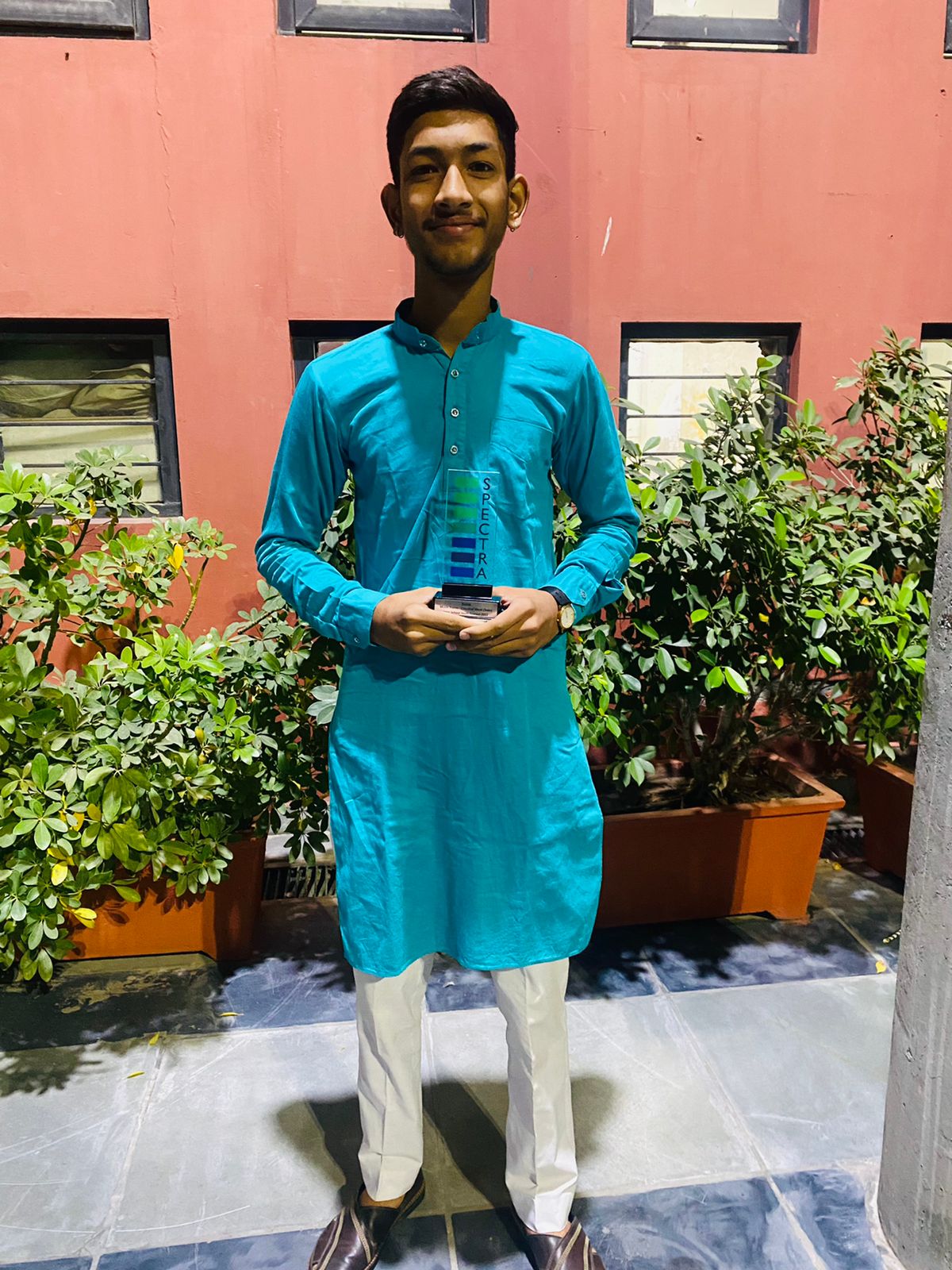 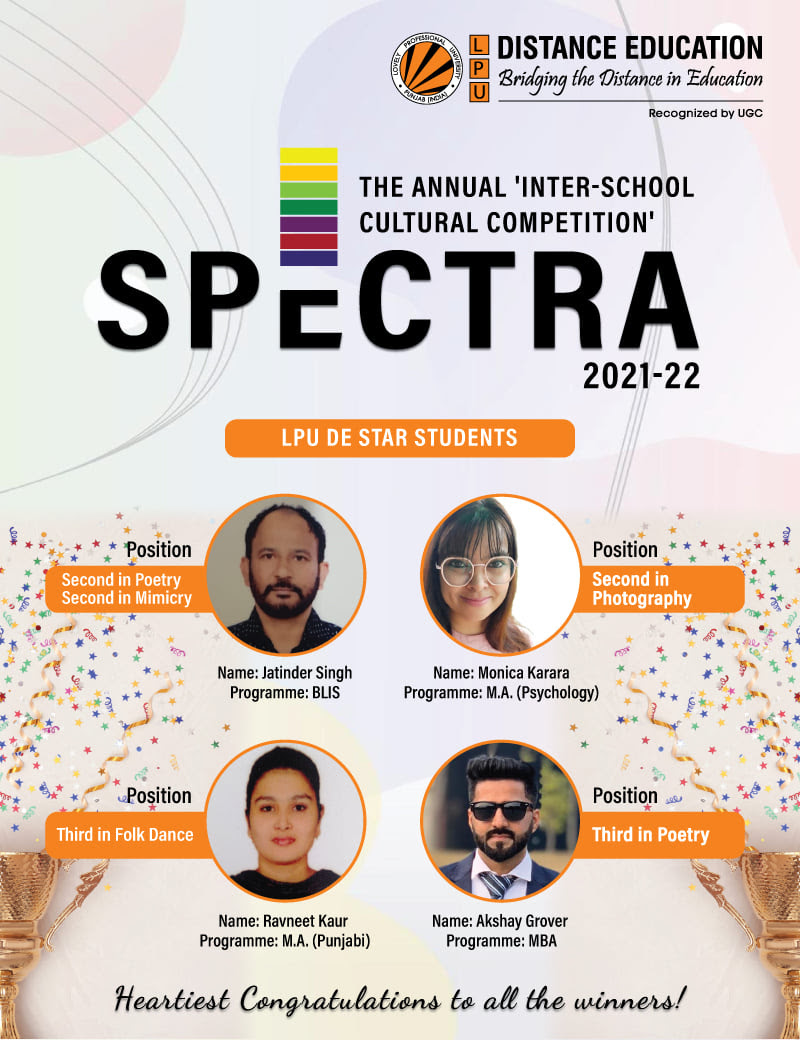 Spectra 2022: Gandharav Kalia secured 2nd runner-up position in Classical Singing
Spectra 2021
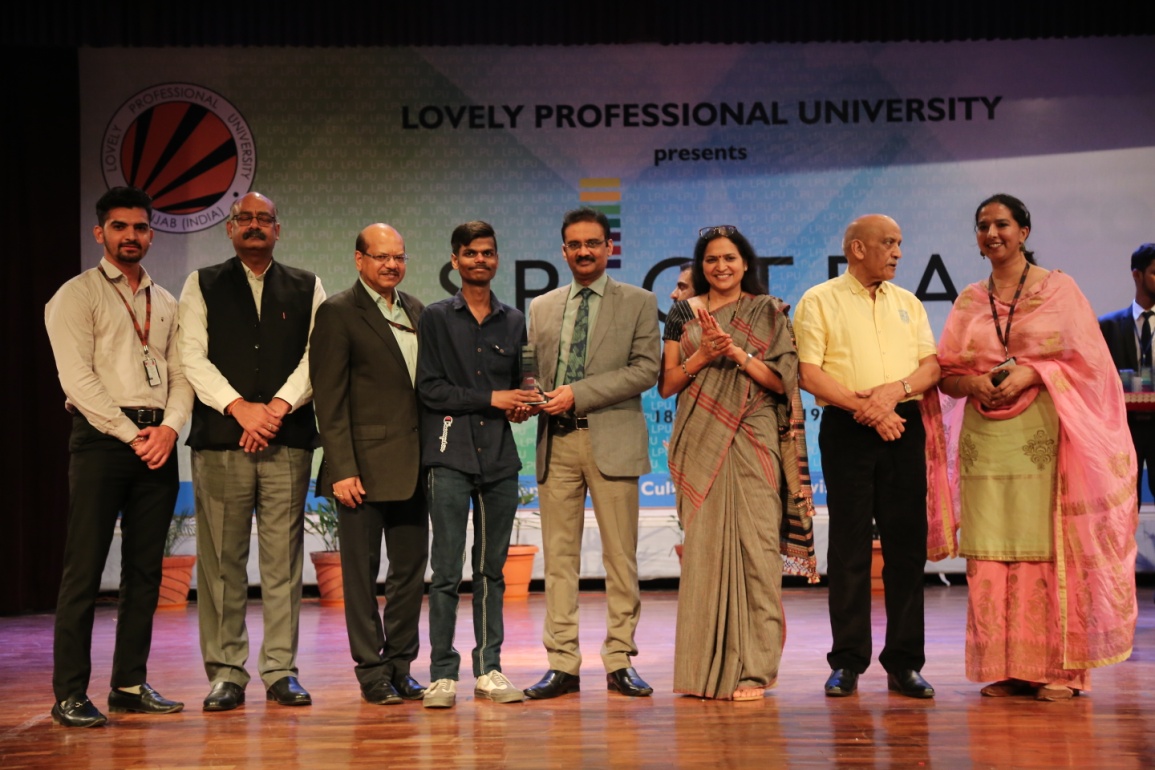 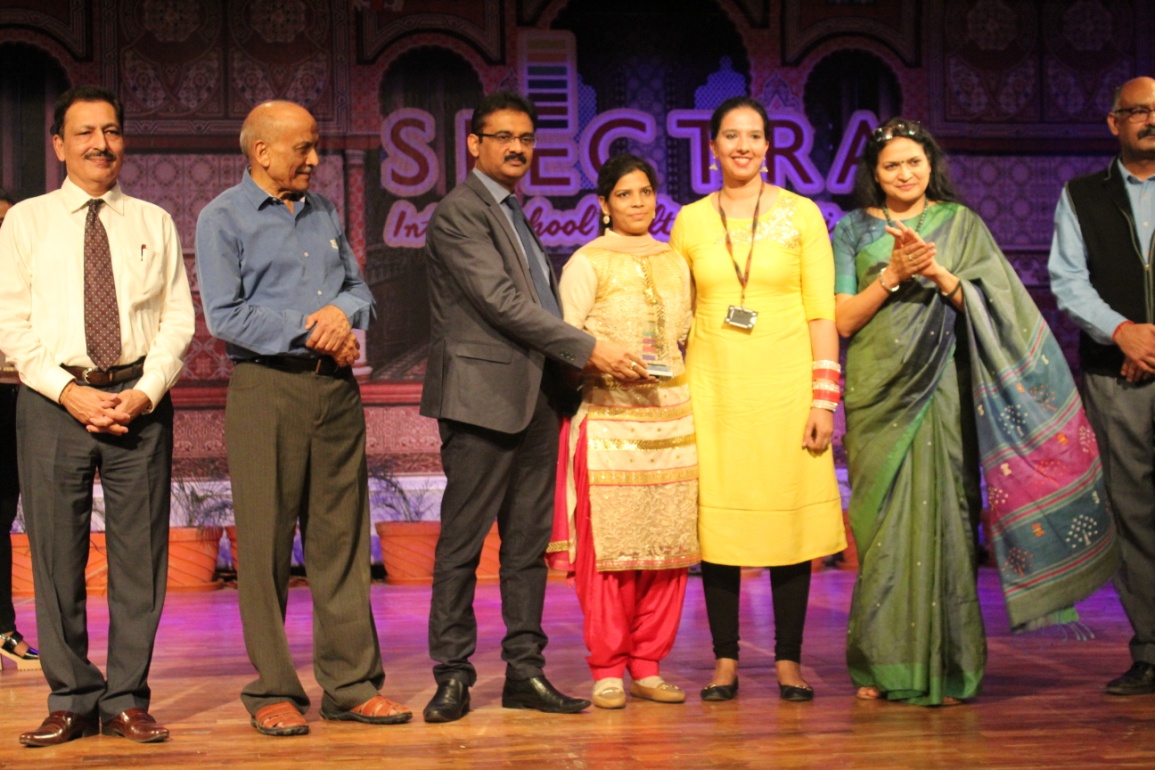 1st position in Rangoli (2017)
1st position in Mimicry (2019)
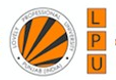 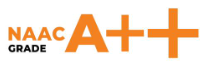 LPU ONLINE STUDENTS PLACEMENT
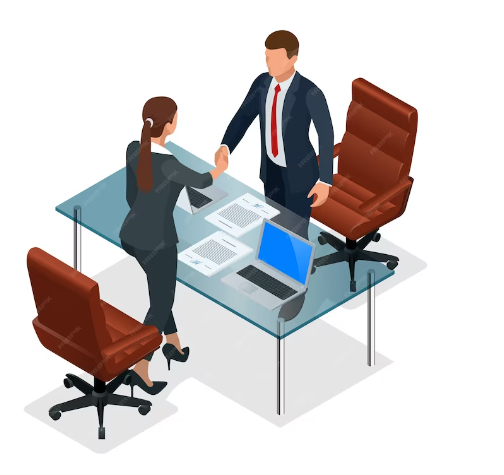 For placement related information you can refer to https://www.lpuonline.com/placement.php

Prominent Recruiters:
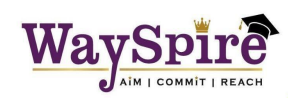 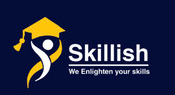 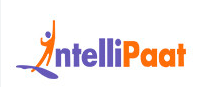 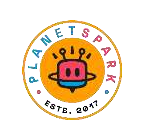 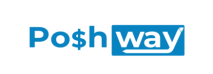 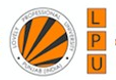 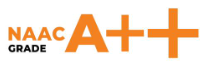 LPU ONLINE STUDENTS PLACEMENT
Some Recent Placement Success Stories:
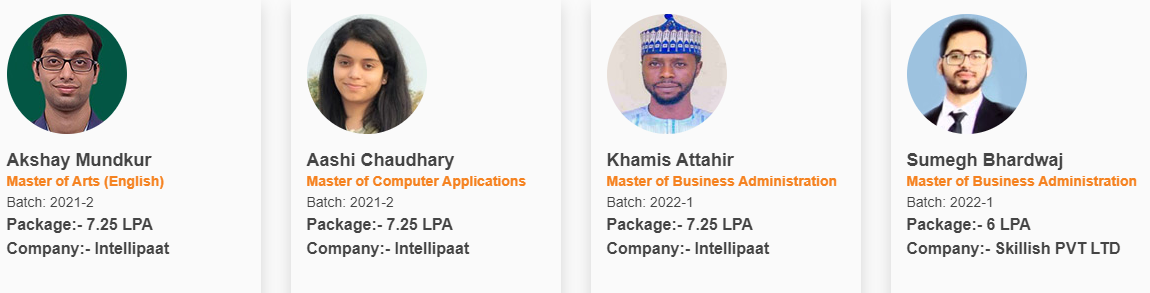 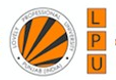 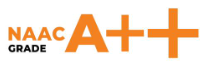 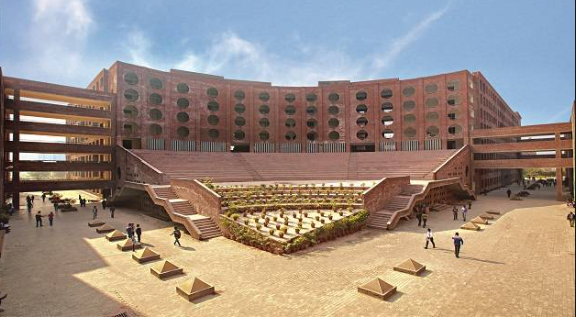 Visit us  @LPUwww.lpuonline.com
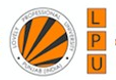 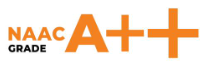 Thank you